Rok Poli Negri 2022
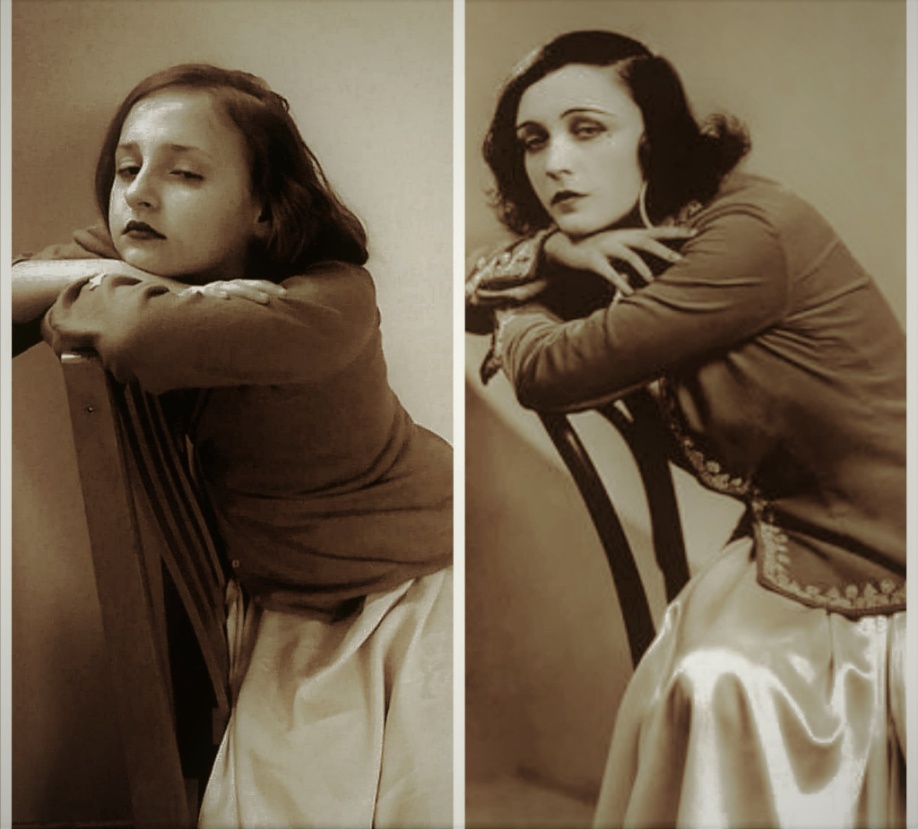 Szkoła Podstawowa nr 5 im. Jana Pawła II w Lipnie
W roku 2022 obchodziliśmy 125. rocznicę urodzin 
słynnej gwiazdy kina niemego – Poli Negri, 
która przyszła na świat w Lipnie 3 stycznia 1897 roku.
Szkoła Podstawowa nr 5 im. Jana Pawła II w Lipnie postanowiła uczcić tę rocznicę ciekawym wydarzeniem artystycznym, poświęconym aktorce.
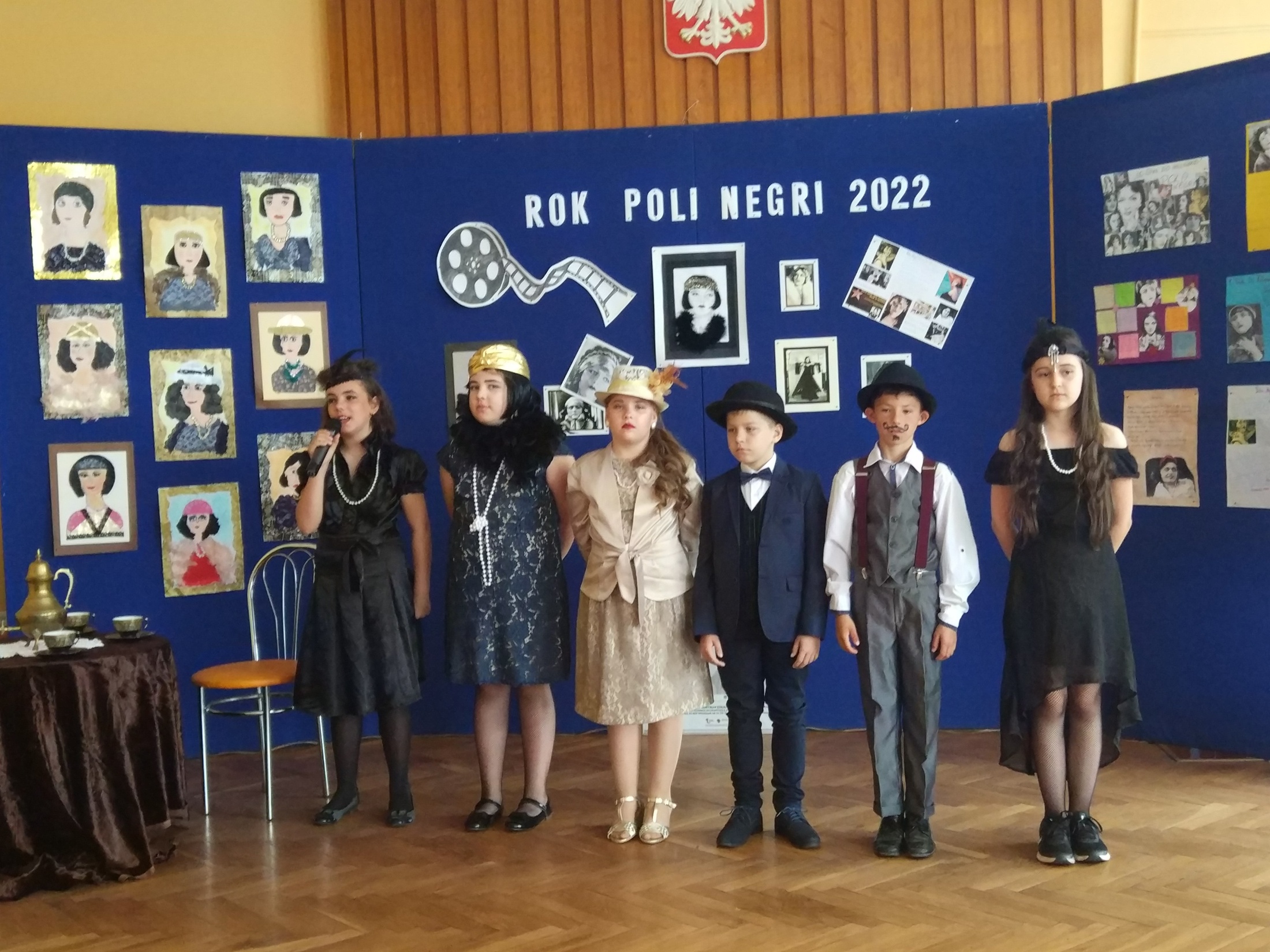 Pani Dorota Łańcucka – wieloletnia prezes Lipnowskiego Towarzystwa Kulturalnego im. Poli Negri, a obecnie pracownik Kujawsko – Pomorskiego Centrum Edukacji Nauczycieli we Włocławku przybliżyła uczestnikom spotkania postać artystki, ciekawie omawiając jej drogę kariery z Lipna do Hollywood.
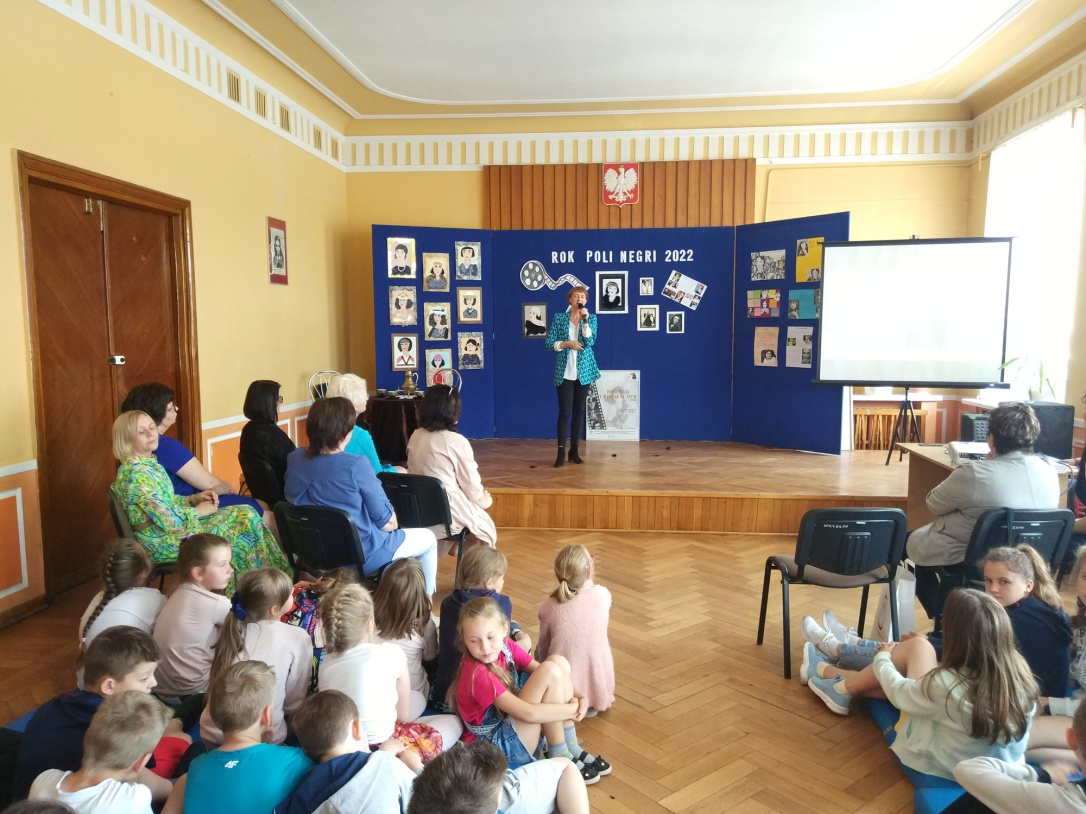 Przy dźwiękach piosenki „Tango Notturno” uczennica klasy IIIa 
– Wiktoria zatańczyła bardzo sugestywny taniec, 
którego nie powstydziłaby się sama Pola Negri.
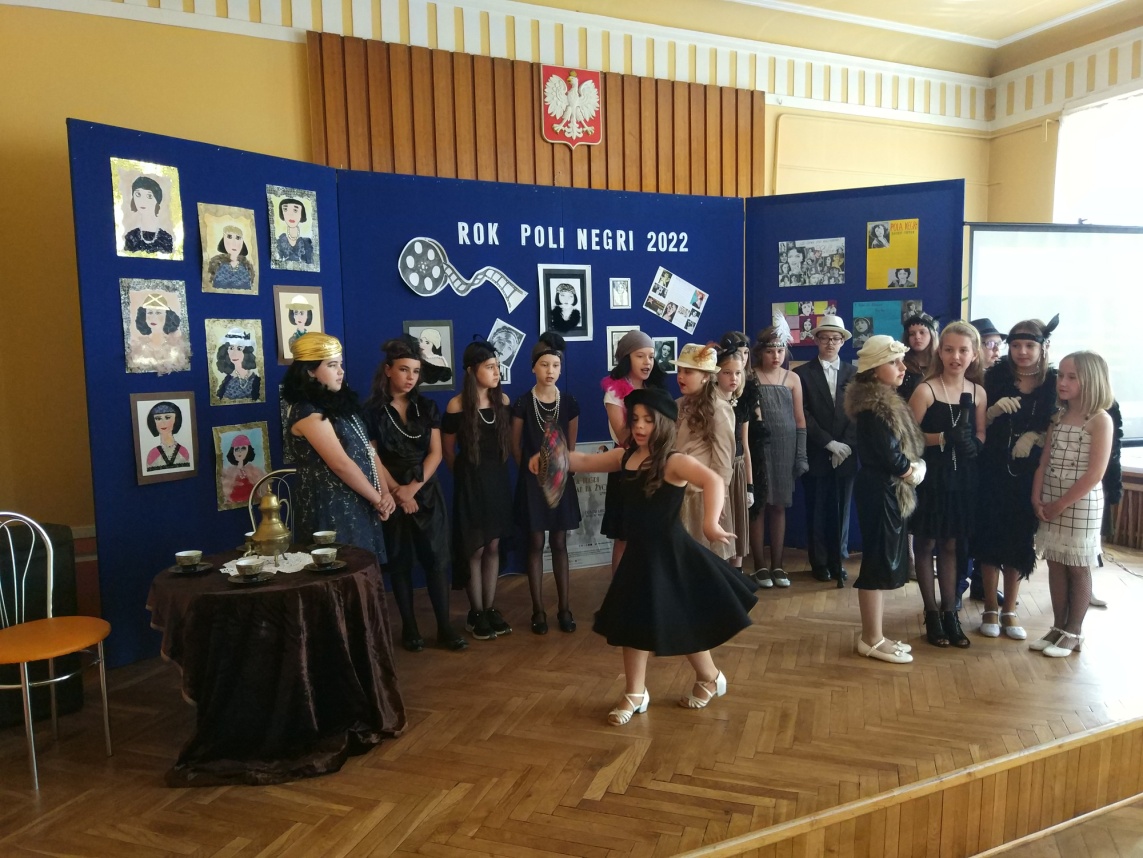 Uczniowie klas trzecich przebrali się w stroje z lat 
dwudziestych i trzydziestych XX w.
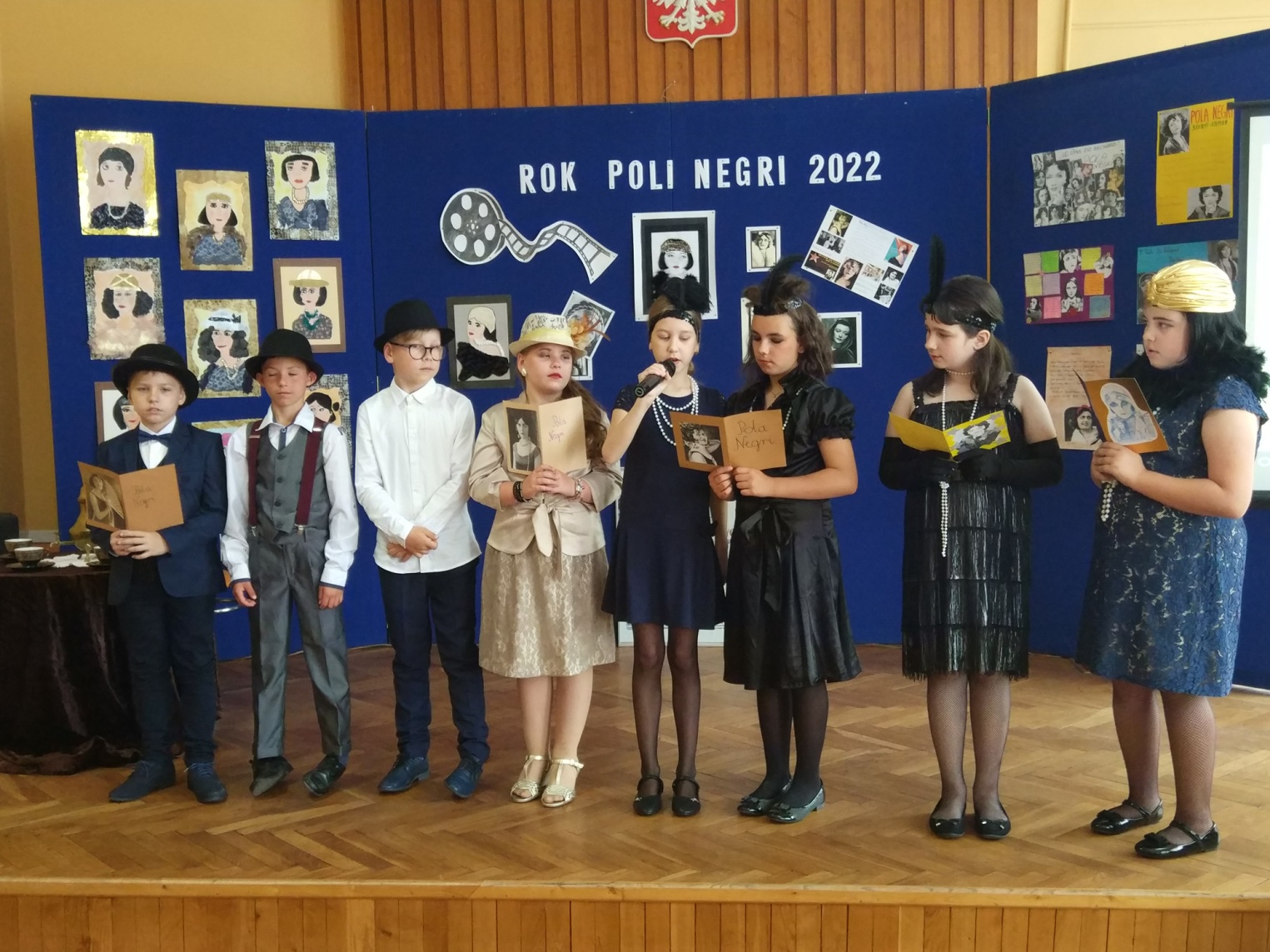 Uczniowie przeczytali ułóżone przez siebie wiersze na temat Poli Negri.
Widzowie mogli też zobaczyć pokaz mody z epoki przed II wojną światową.
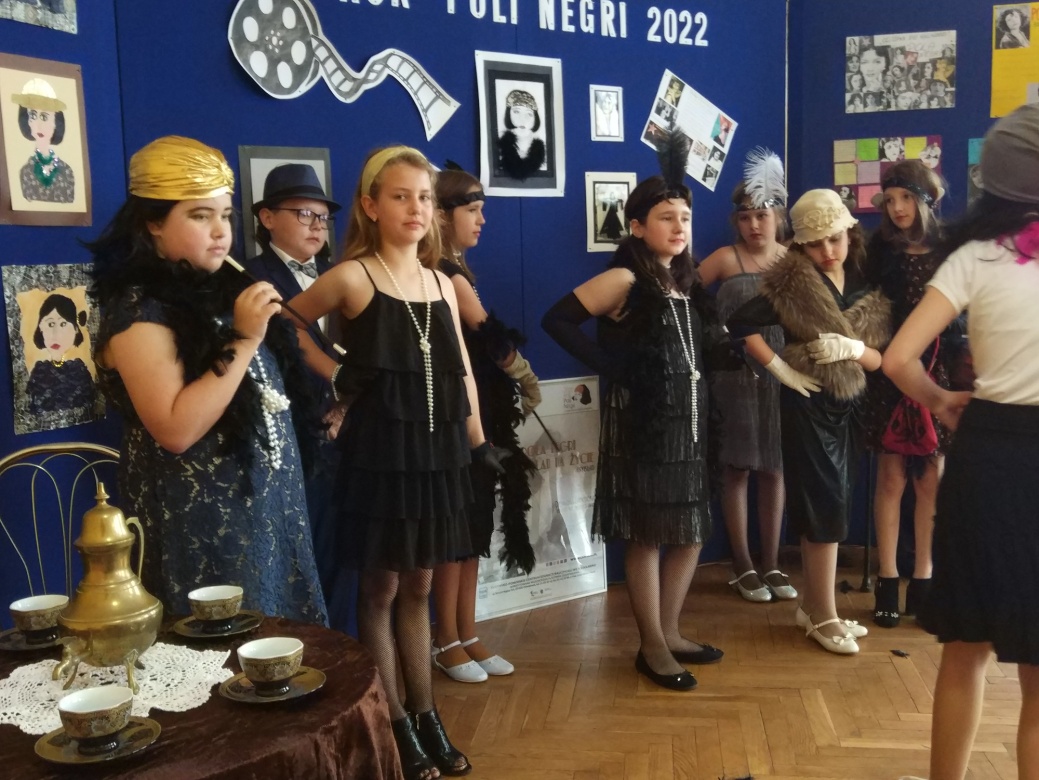 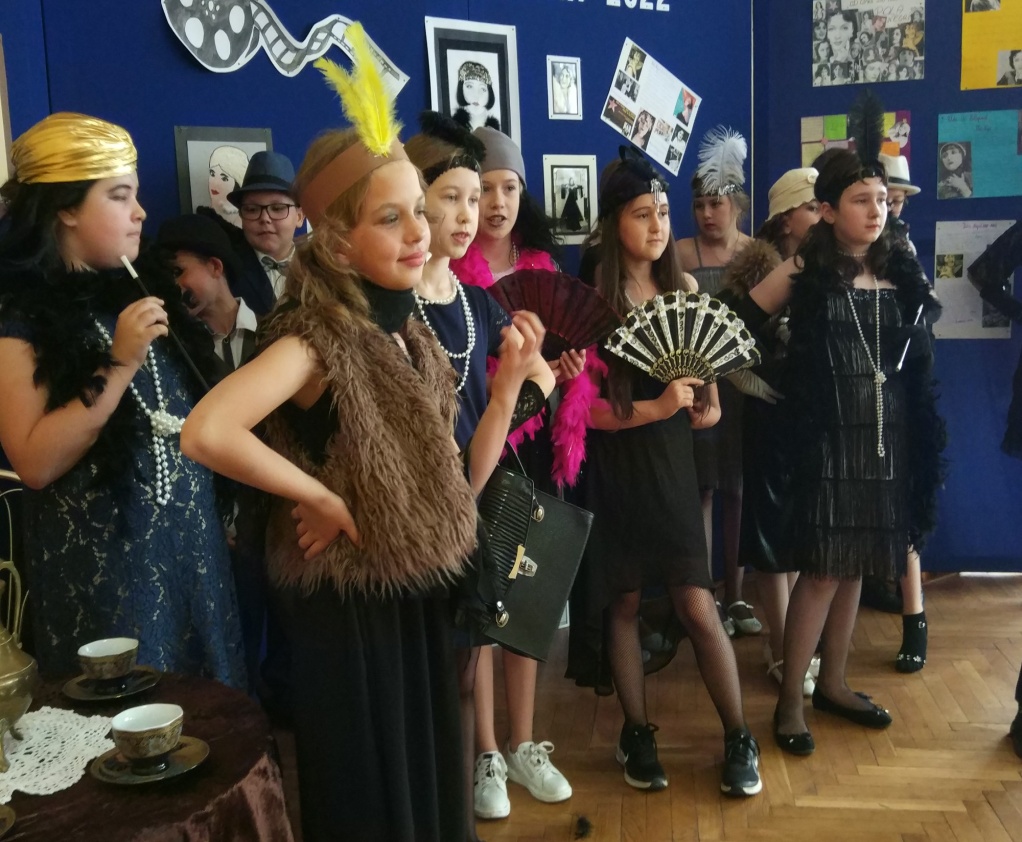 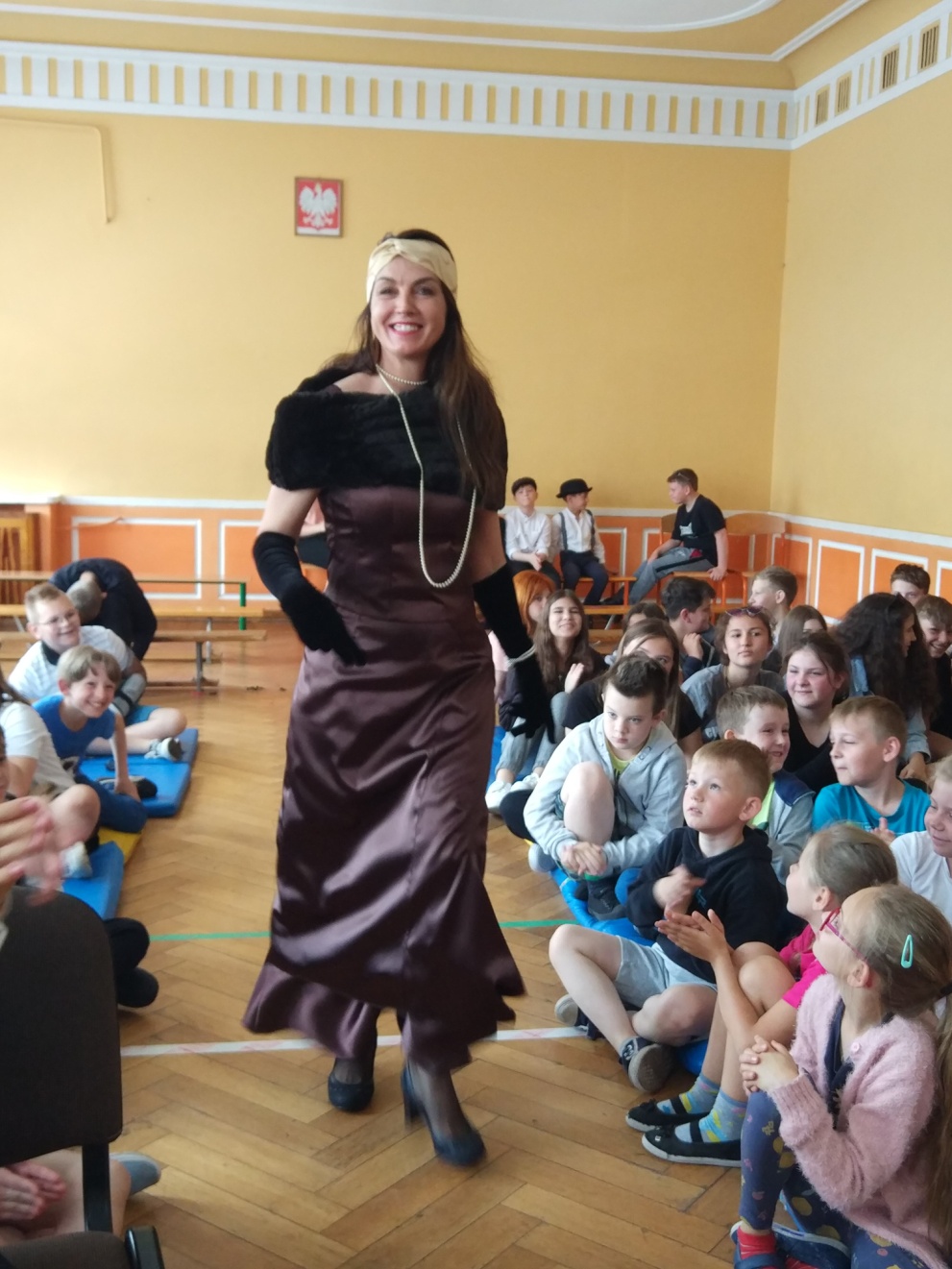 Wychowawczyni kl.IIIb  pani Agnieszka jako modelka na wybiegu.
„Lata dwudzieste, lata trzydzieste…
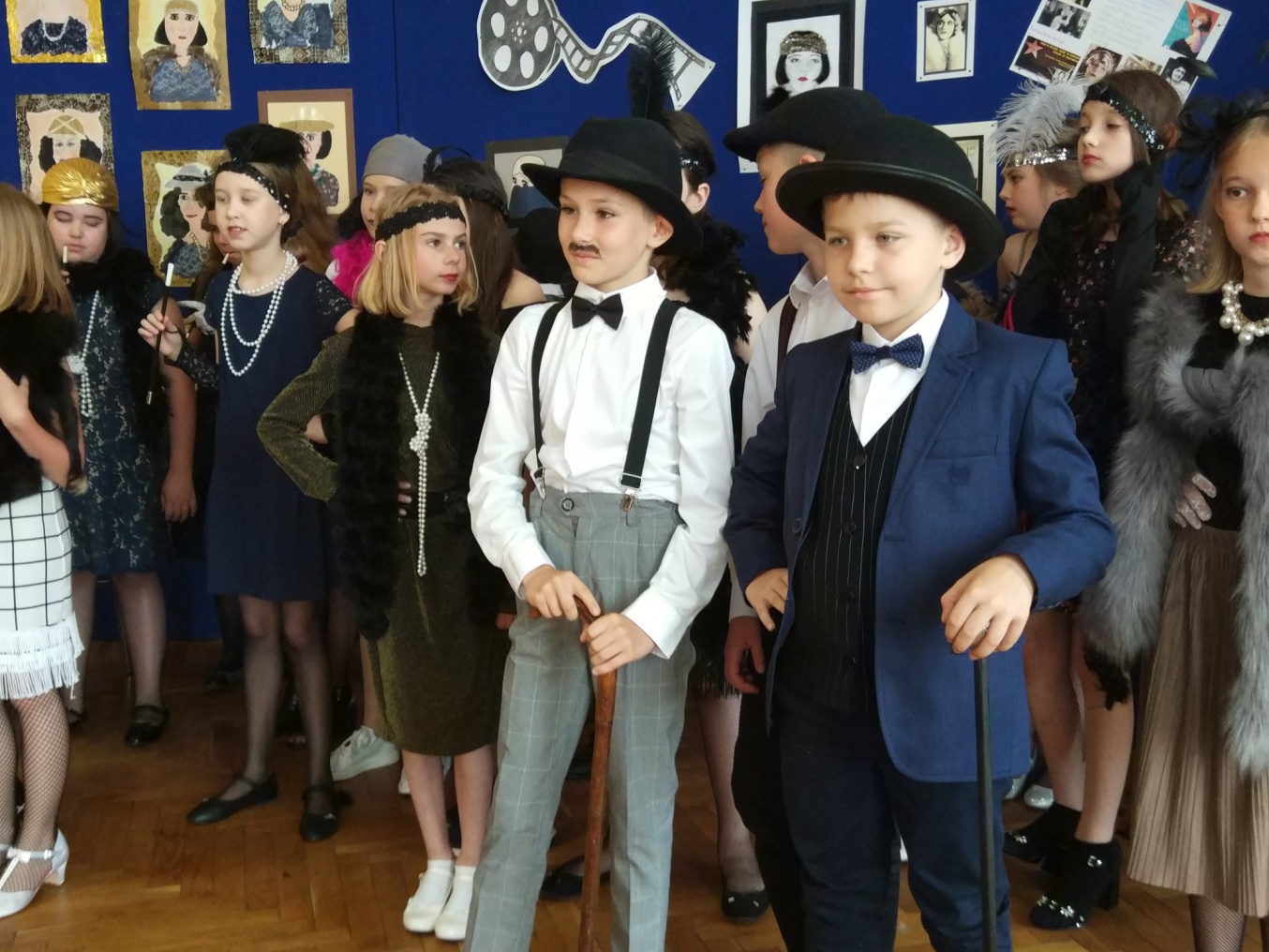 …wrócą piosenką, sukni szelestem”
Publiczność miała okazję zobaczyć niezwykłą galerię zdjęć.
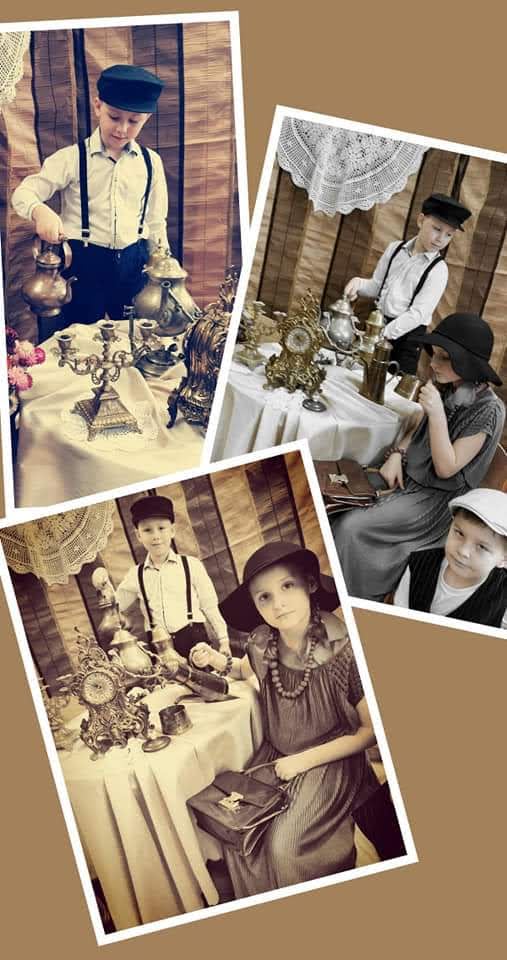 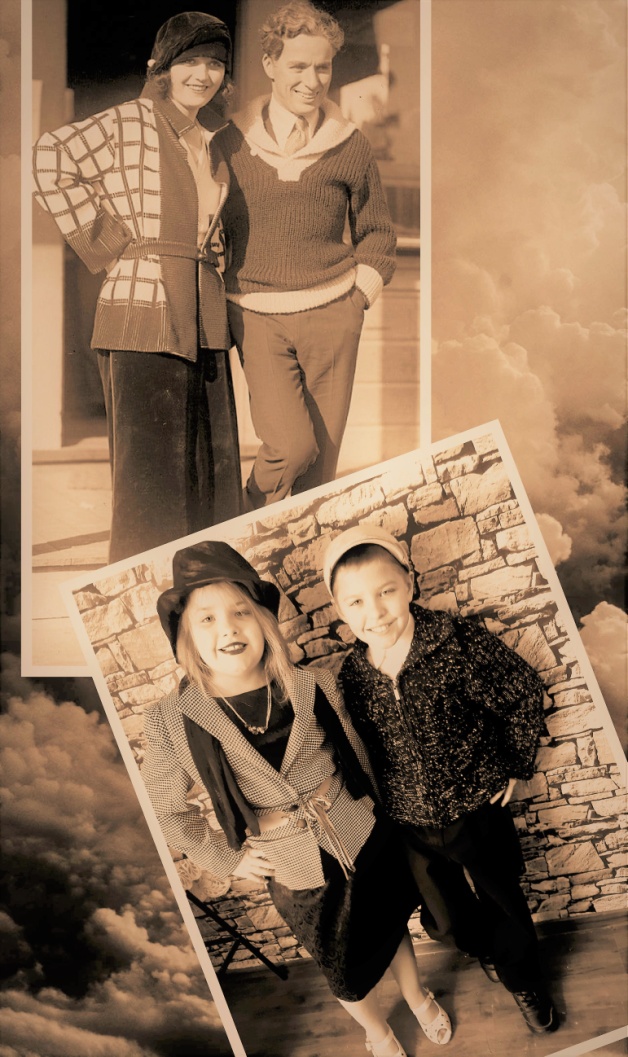 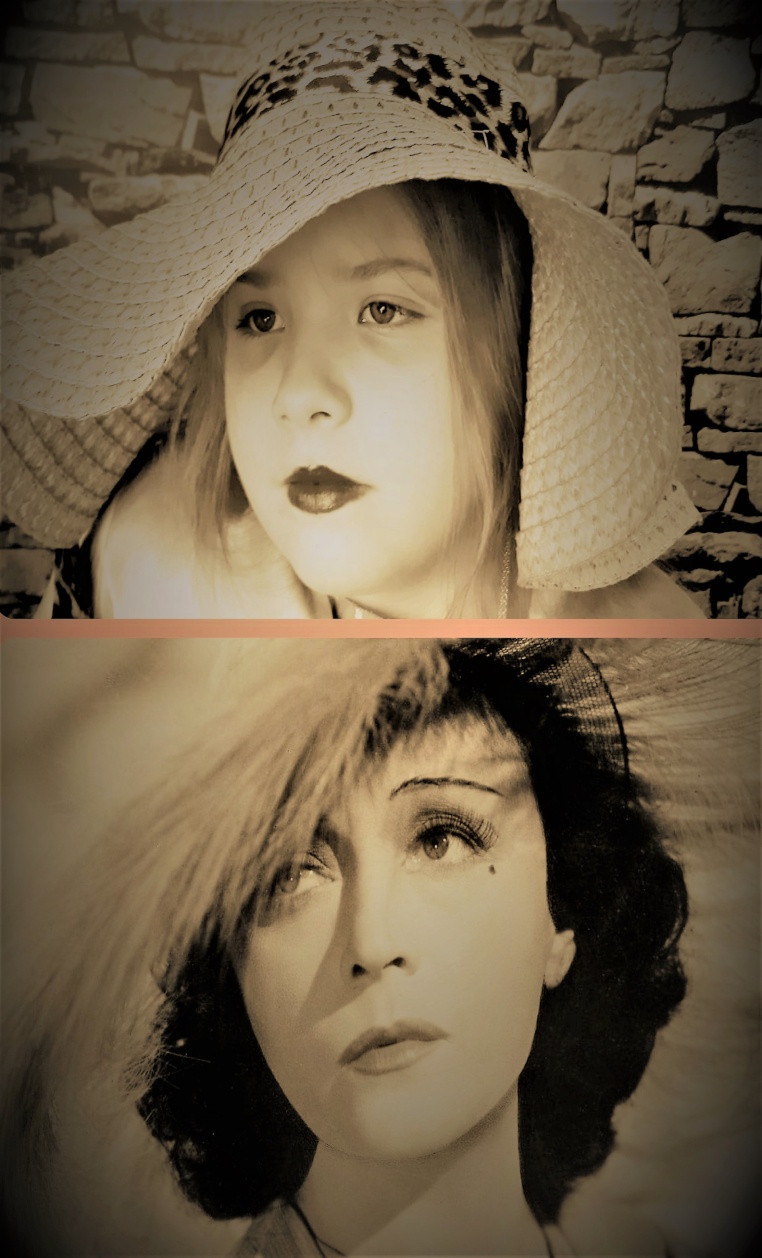 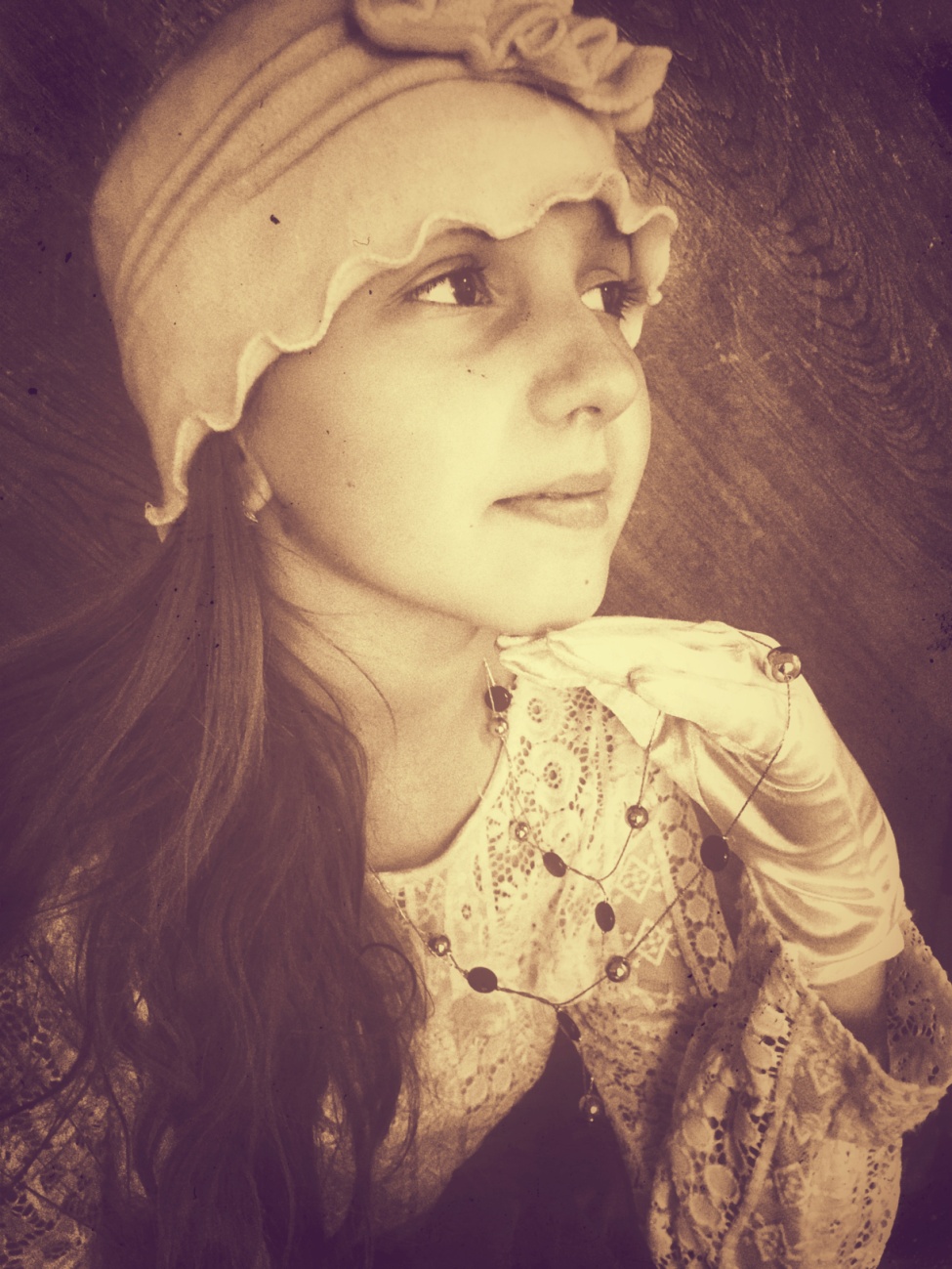 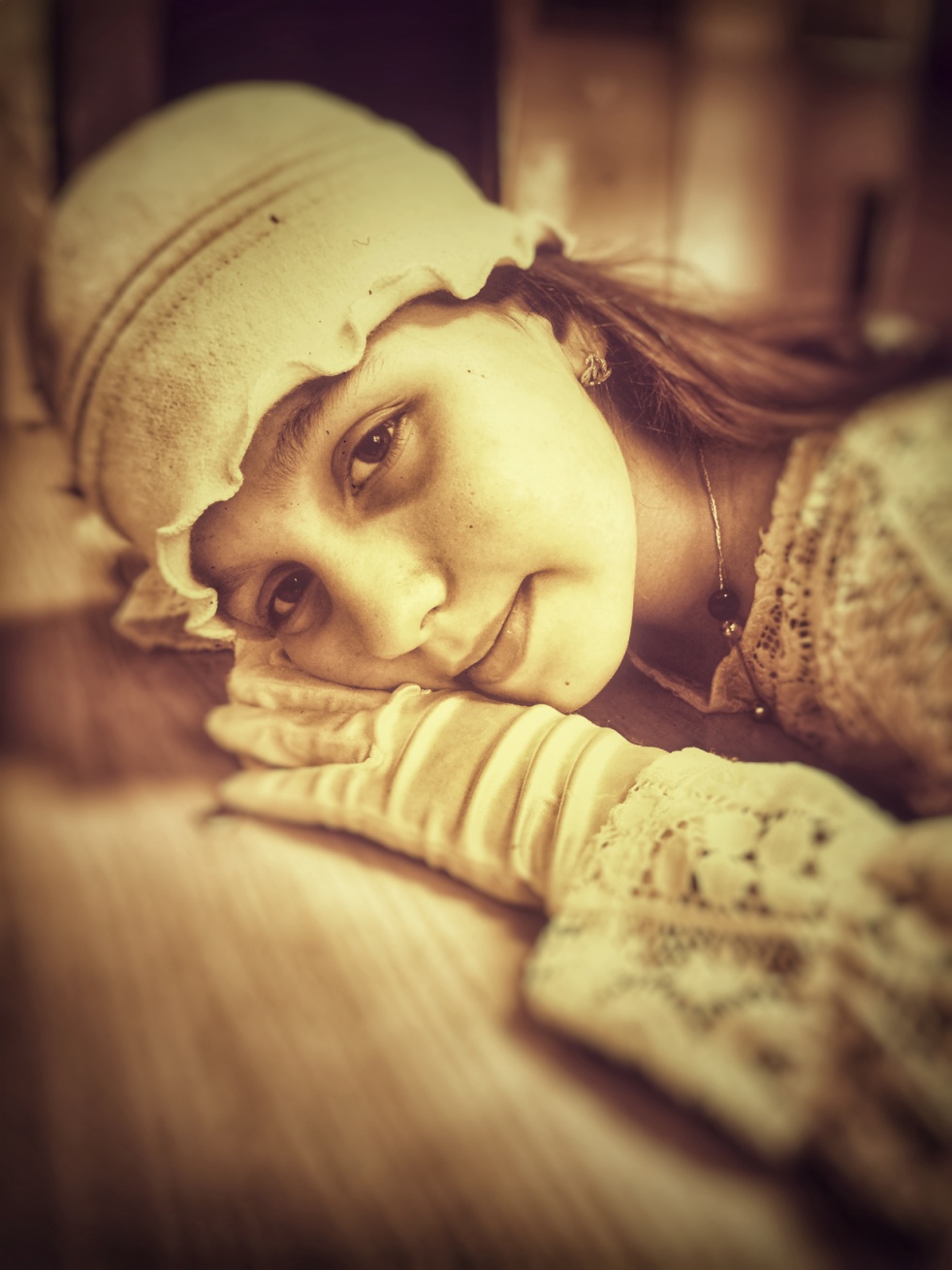 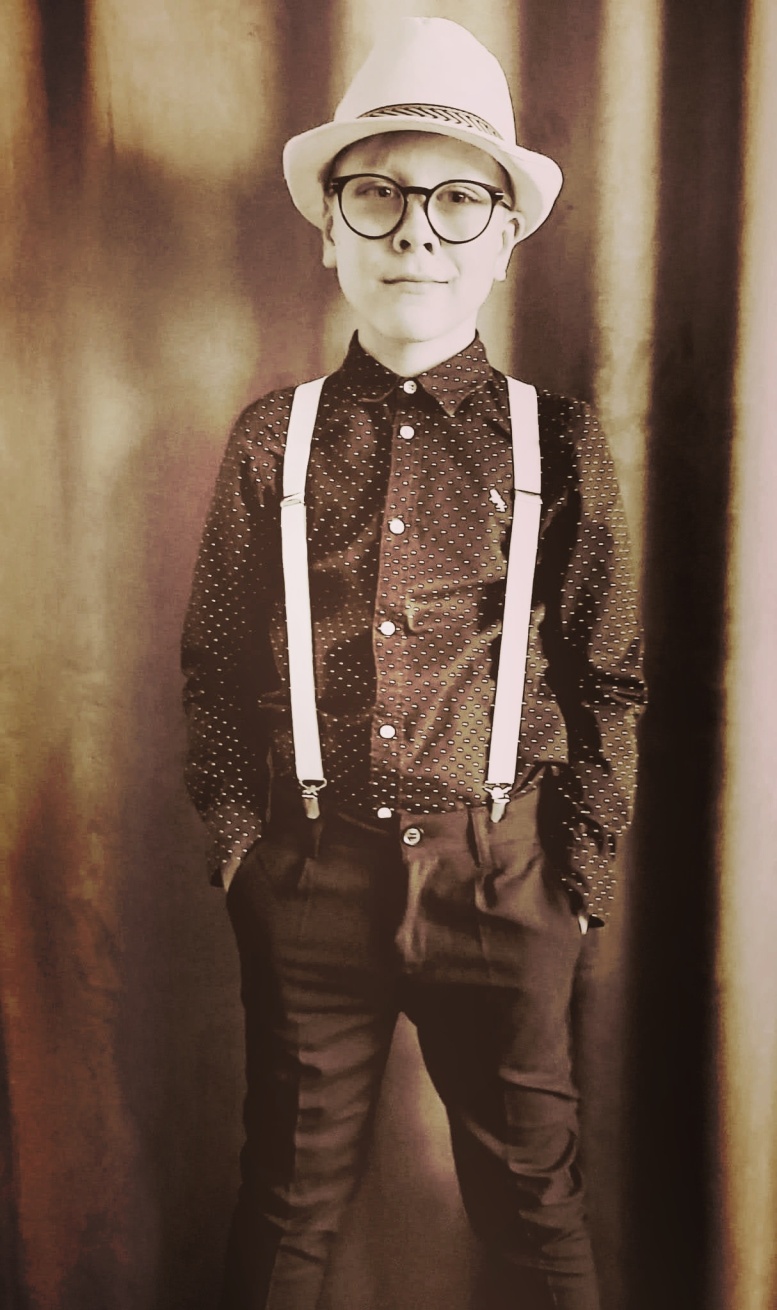 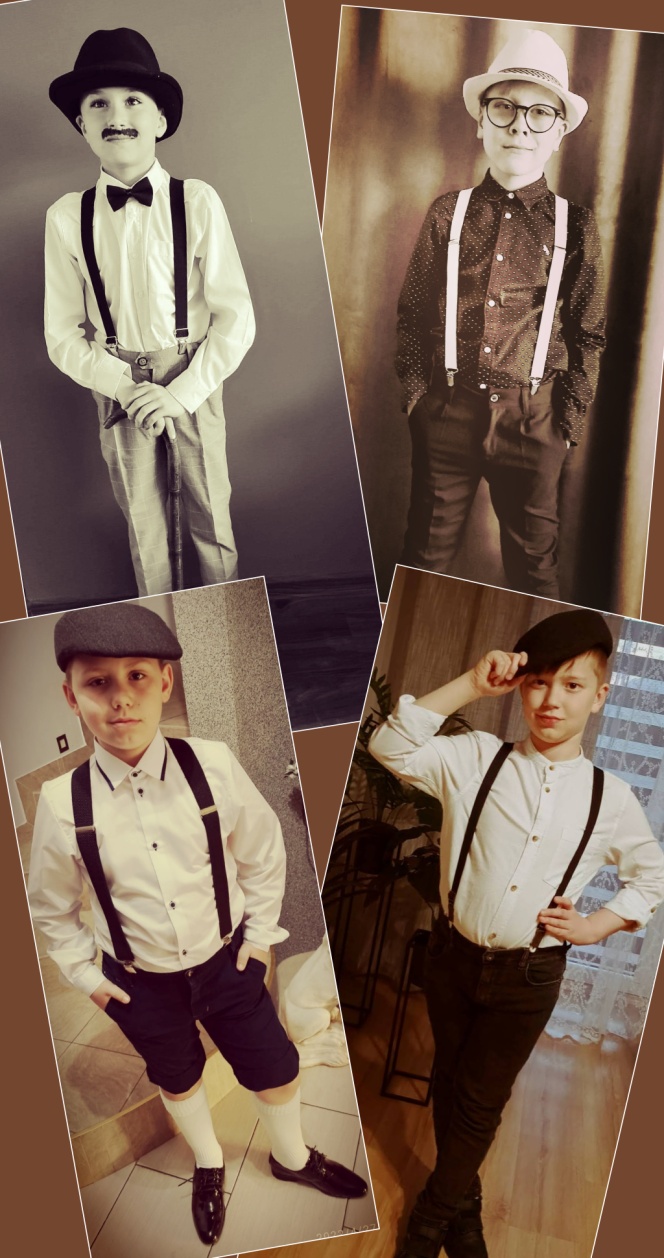 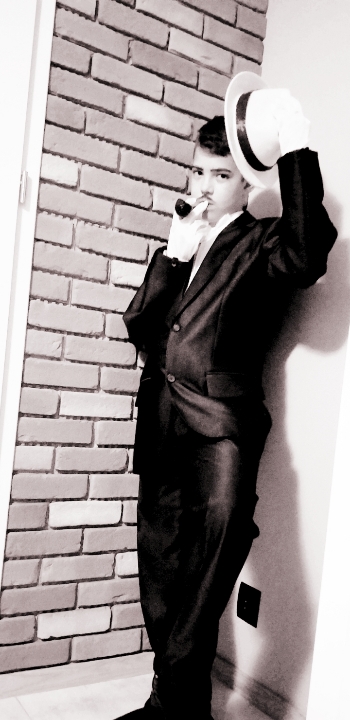 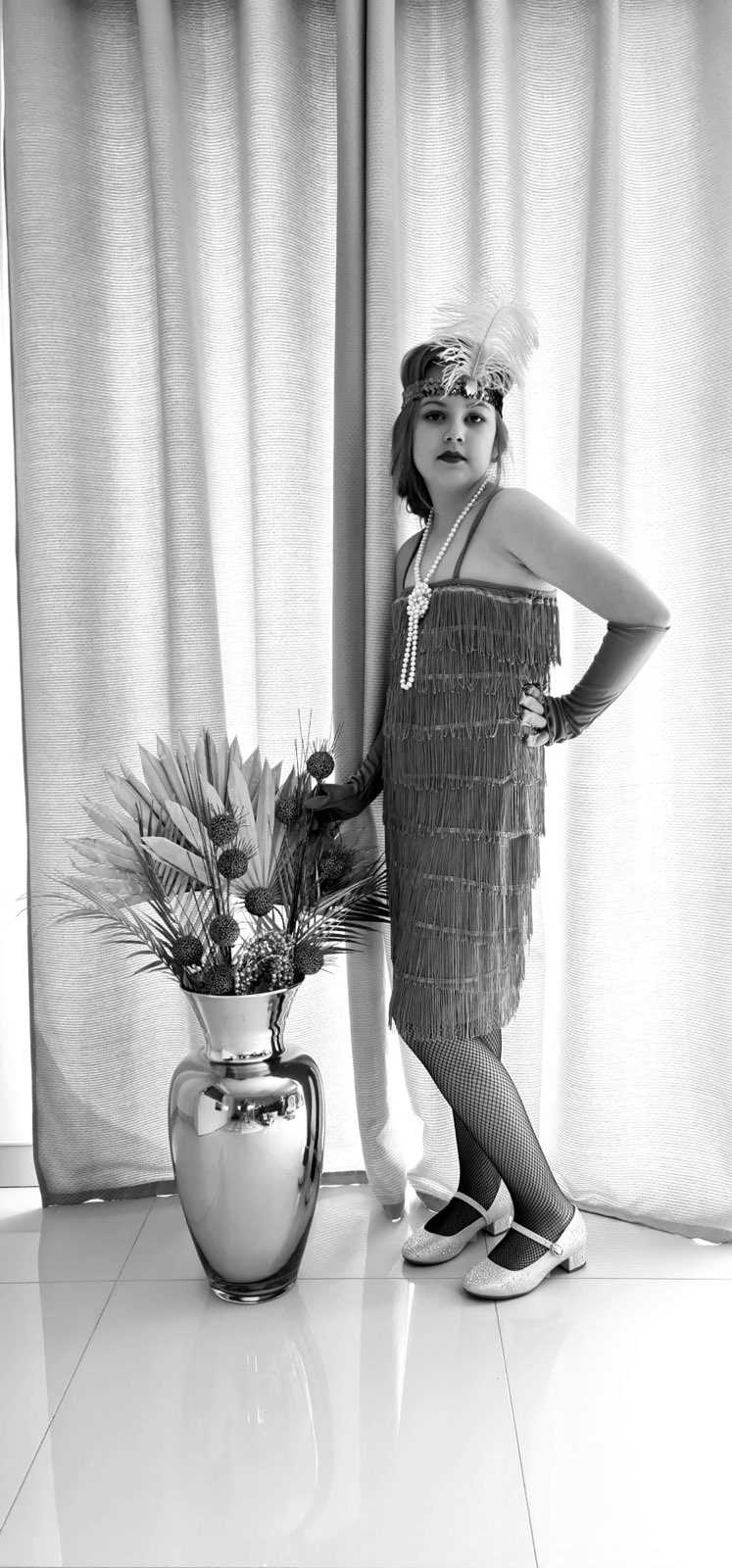 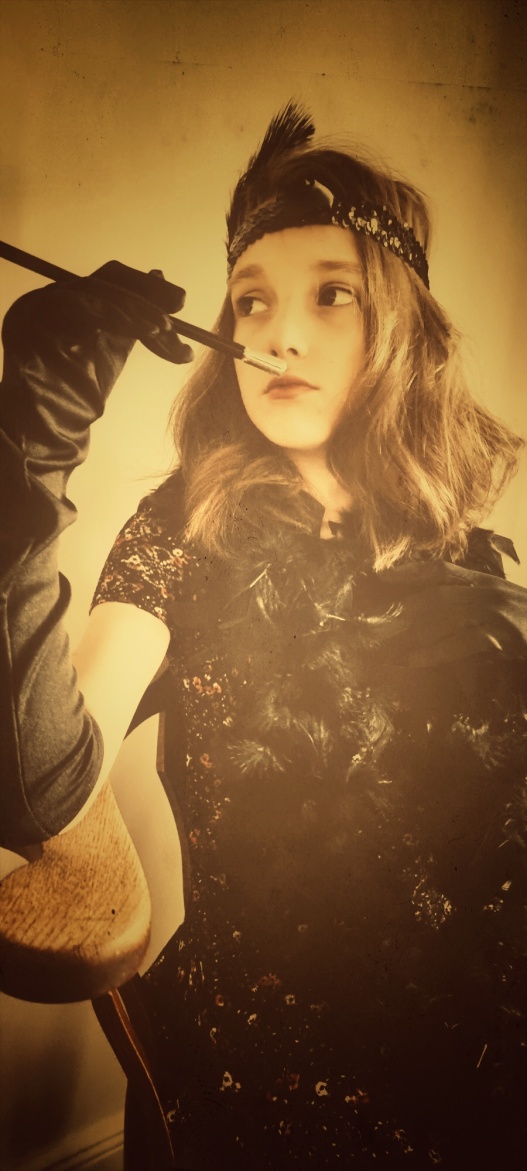 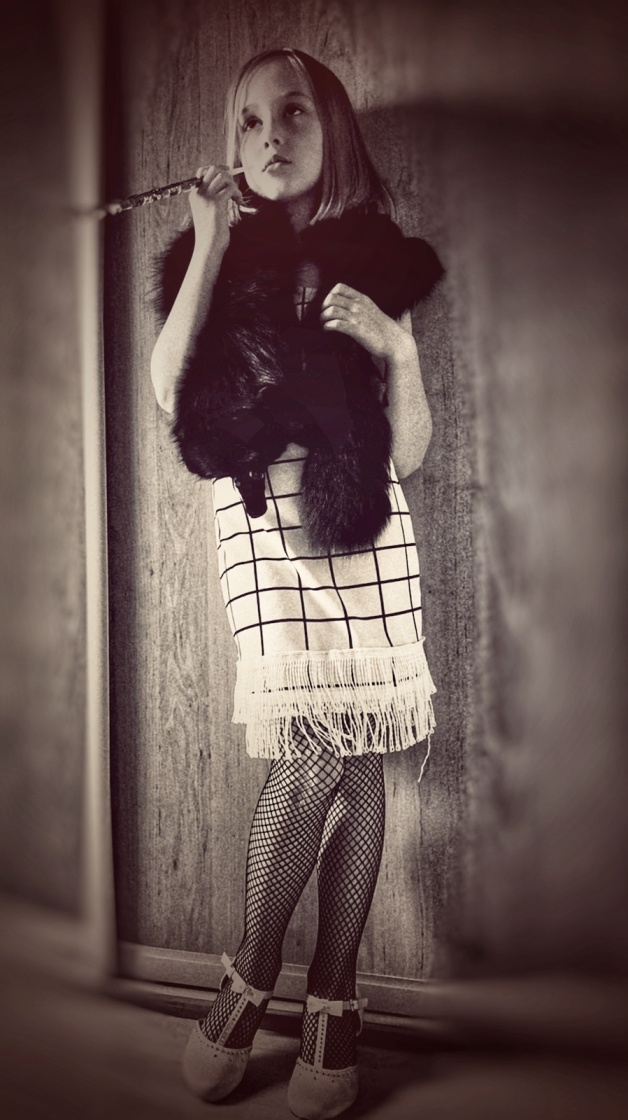 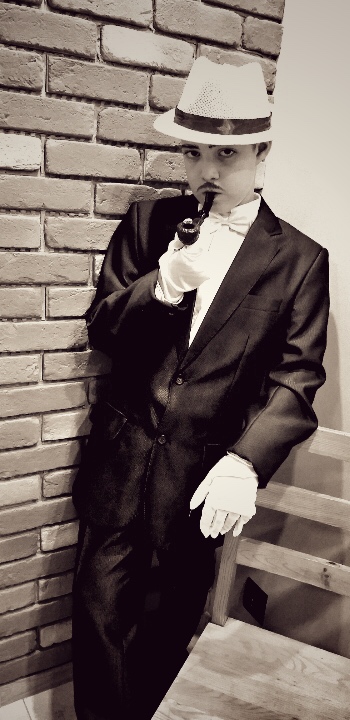 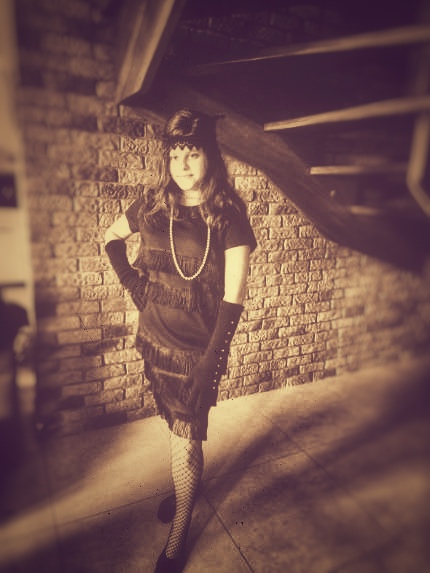 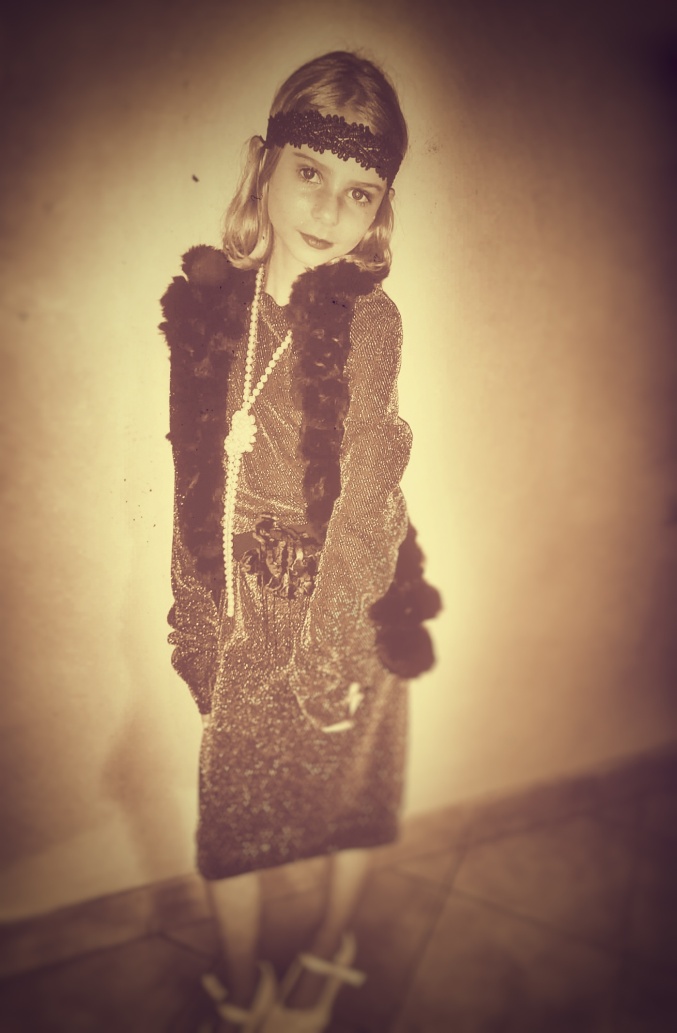 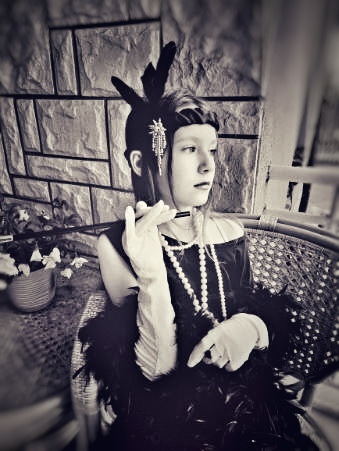 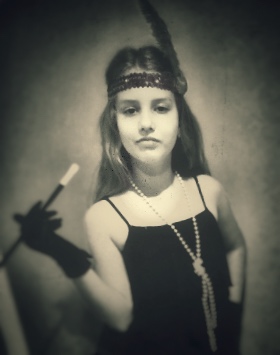 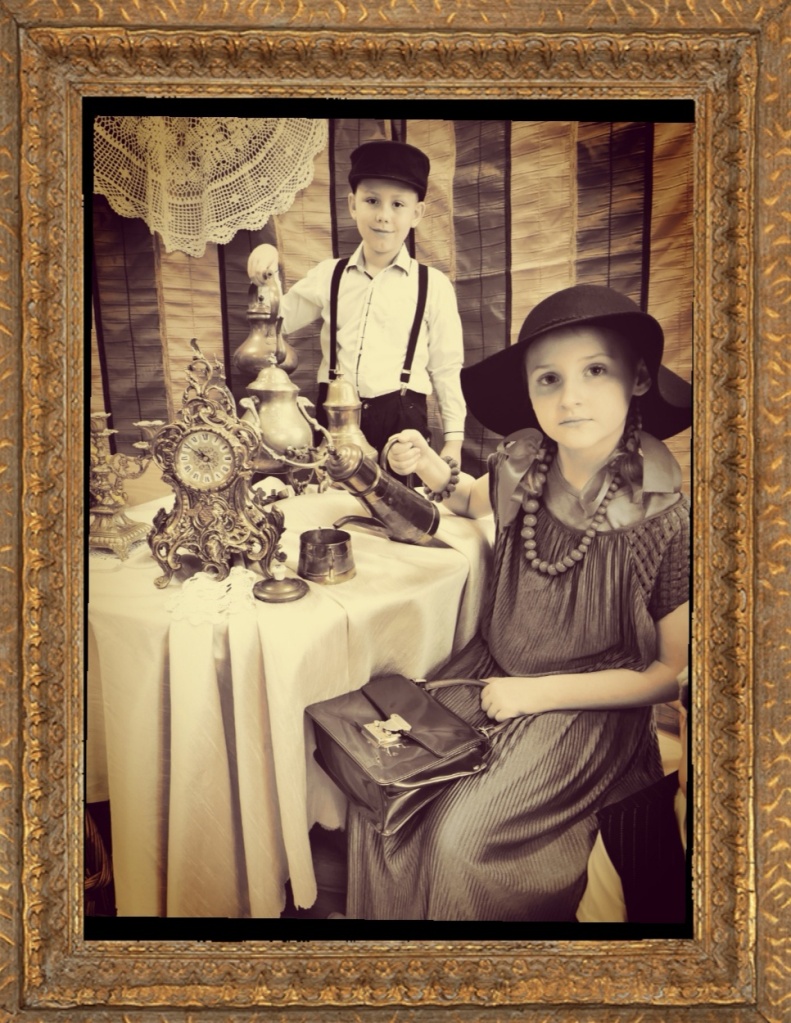 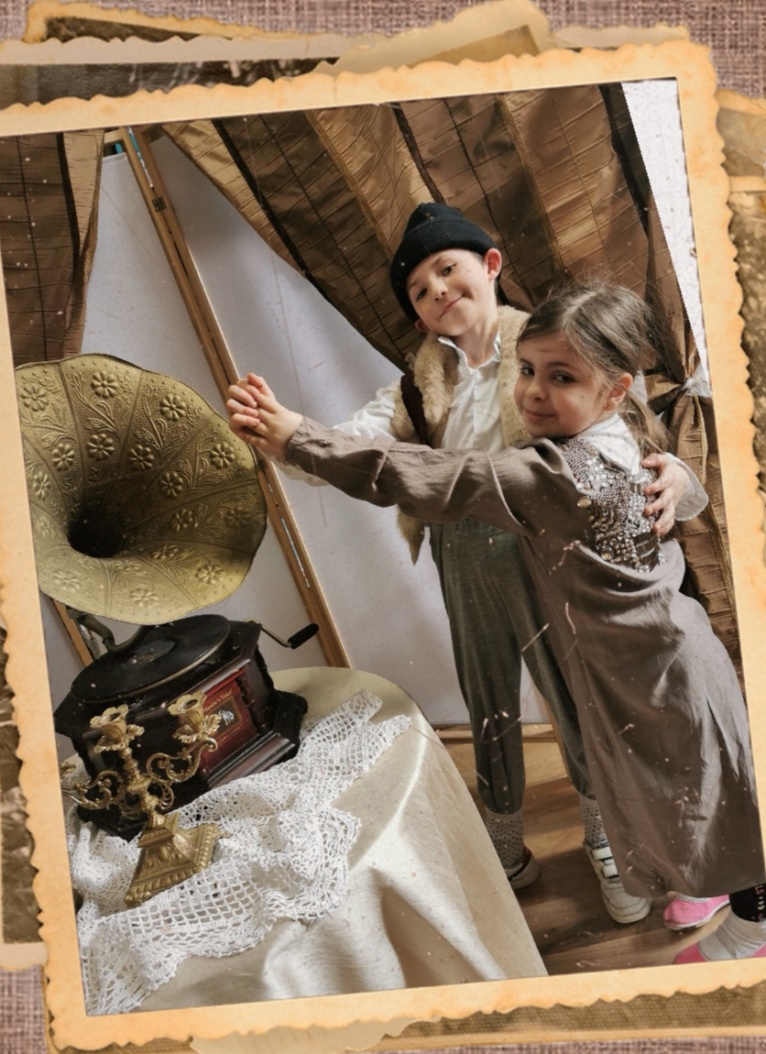 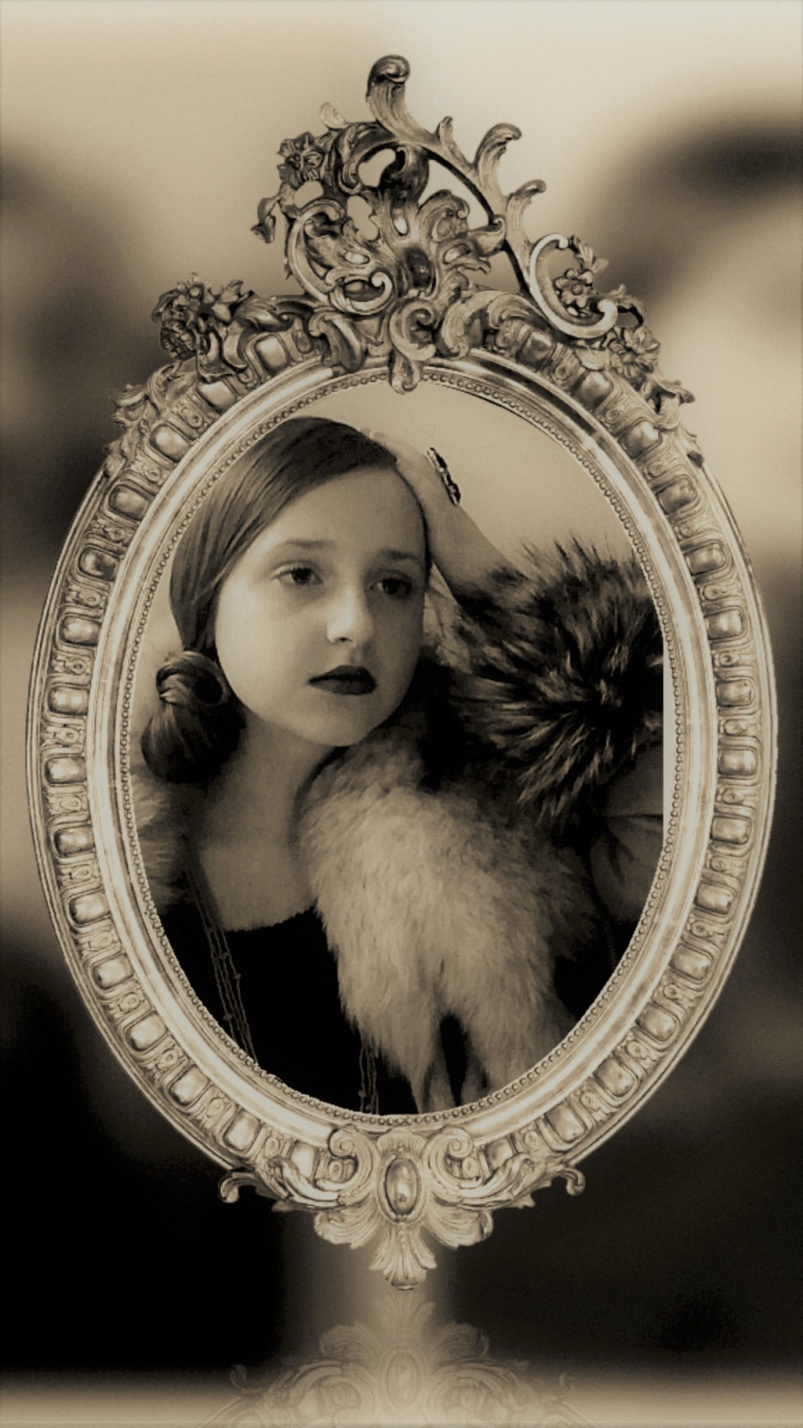 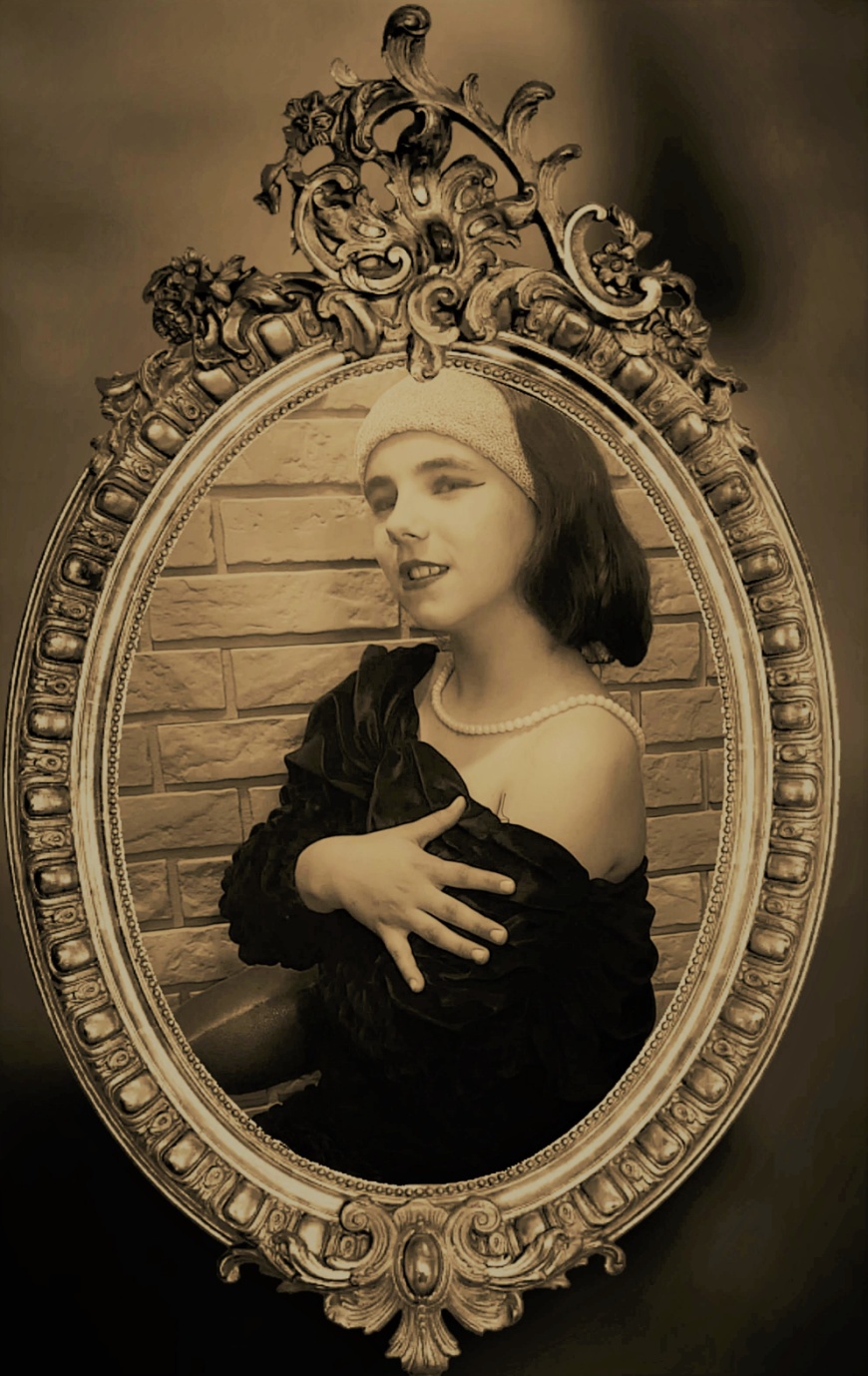 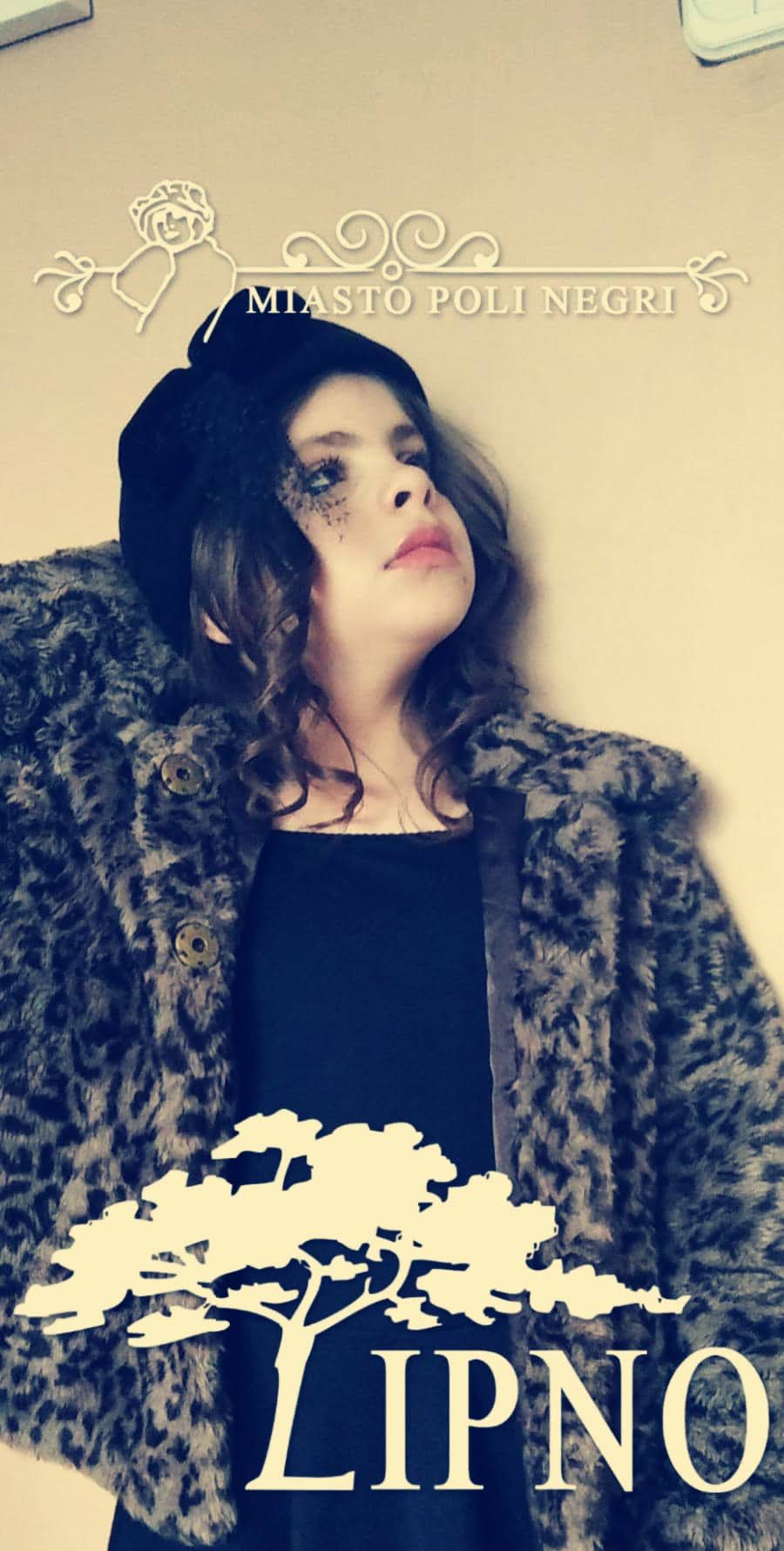 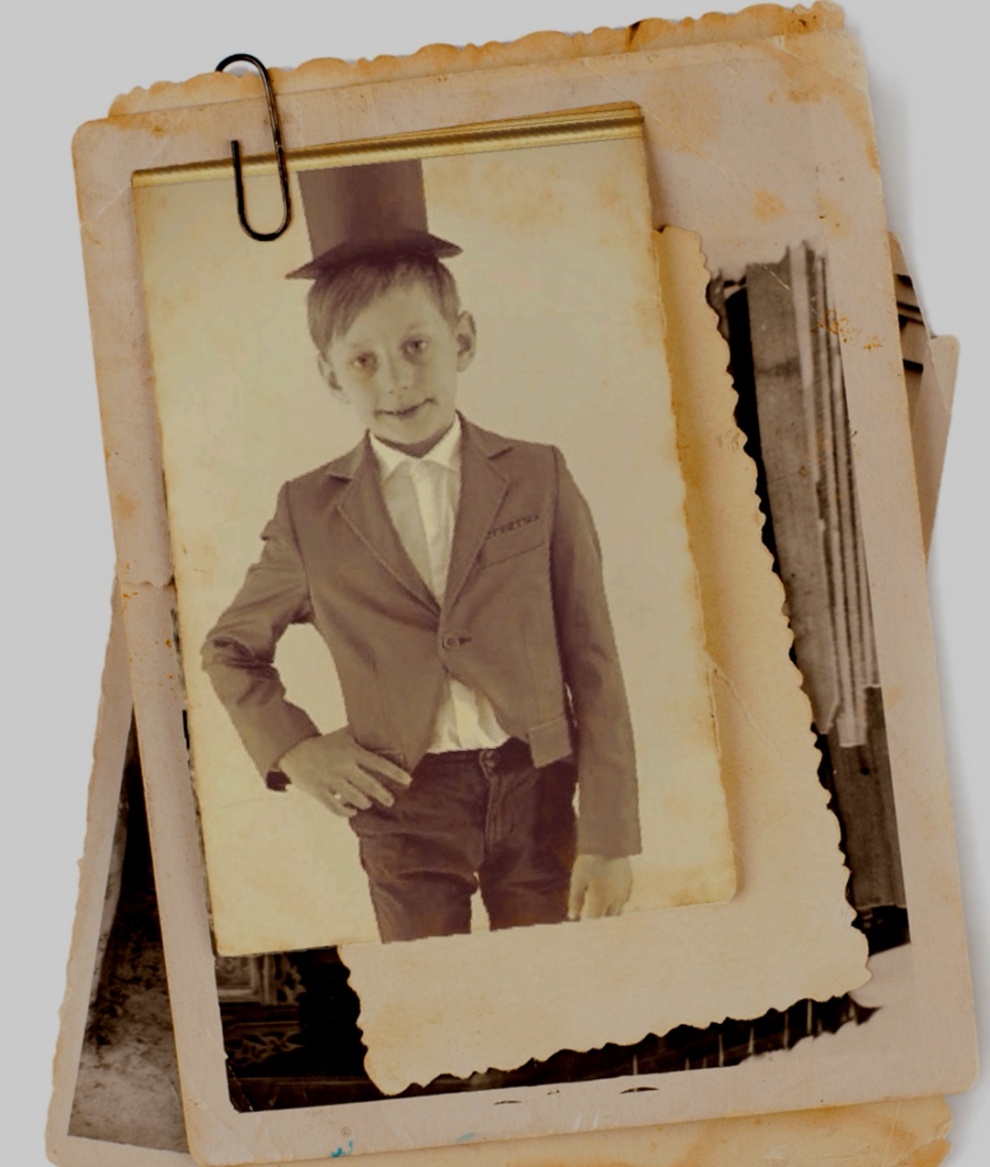 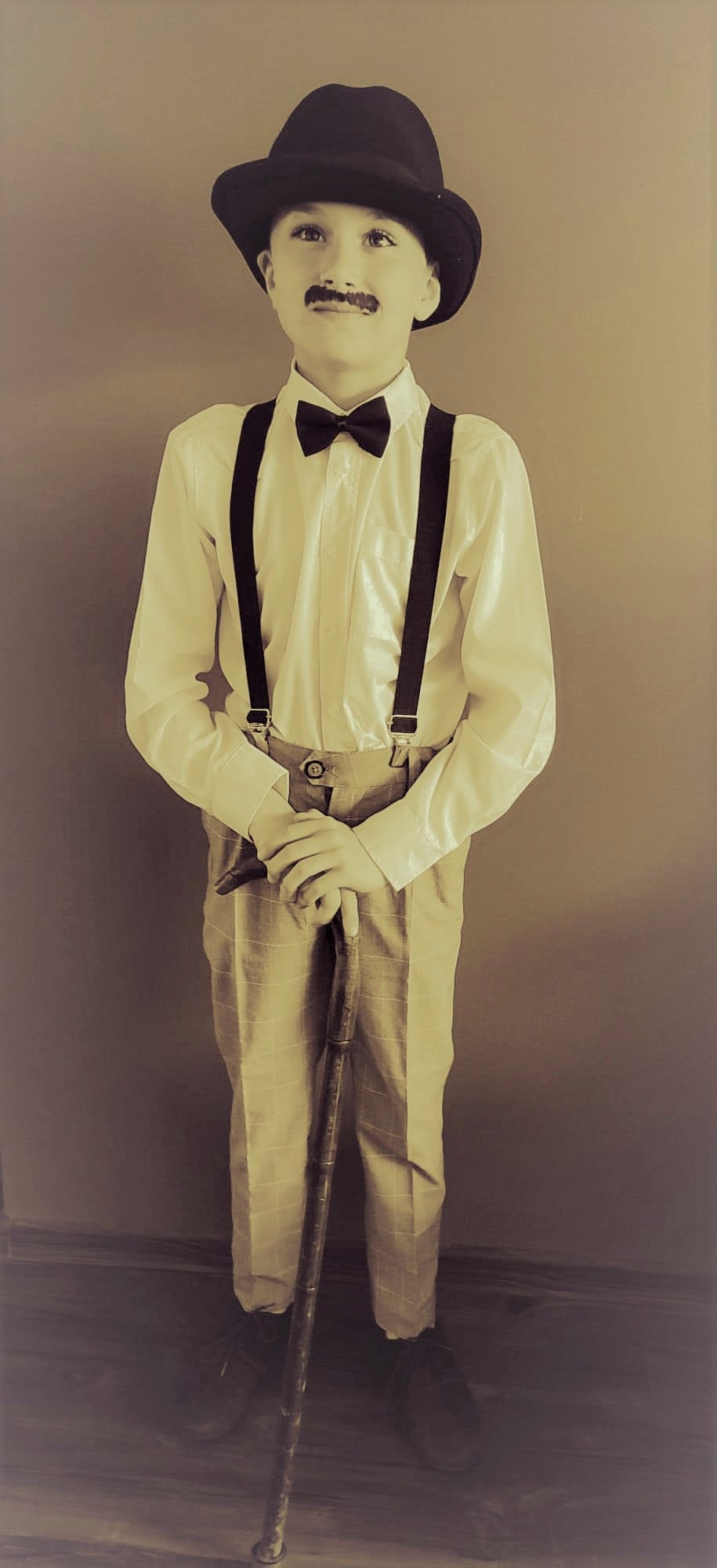 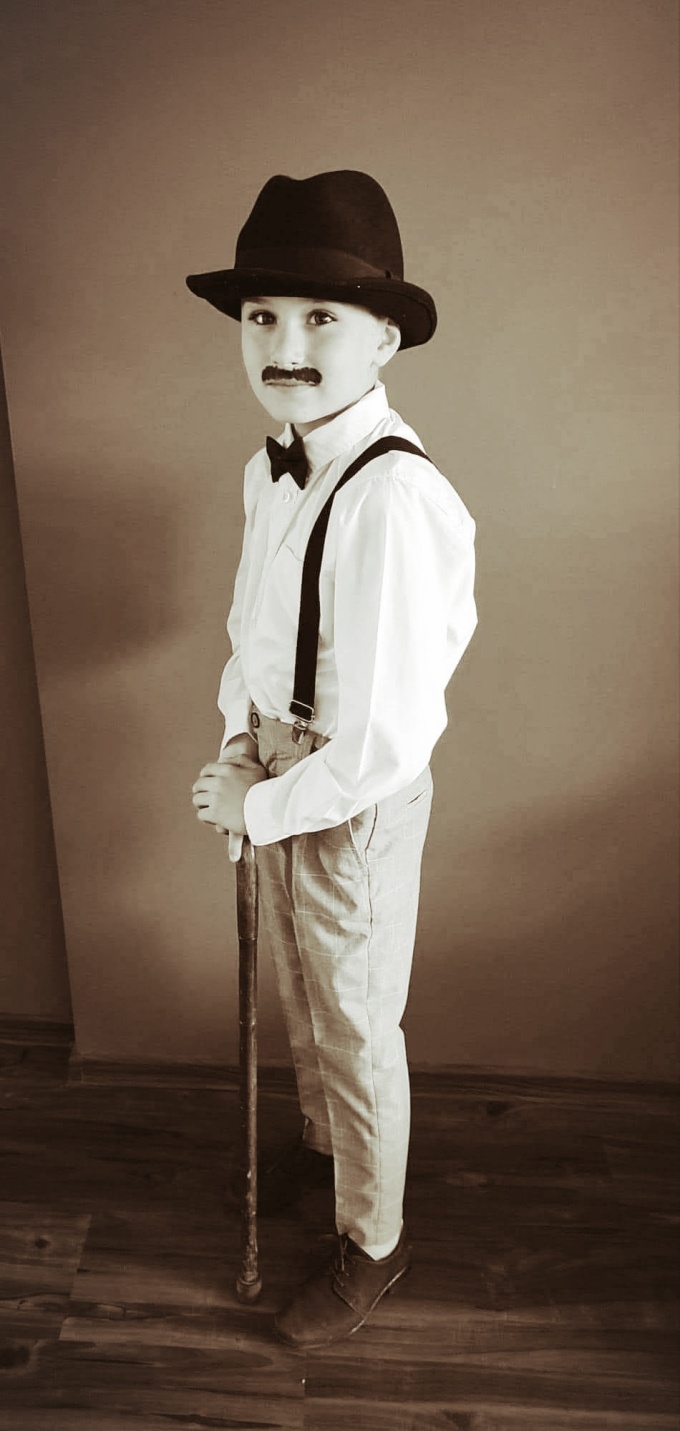 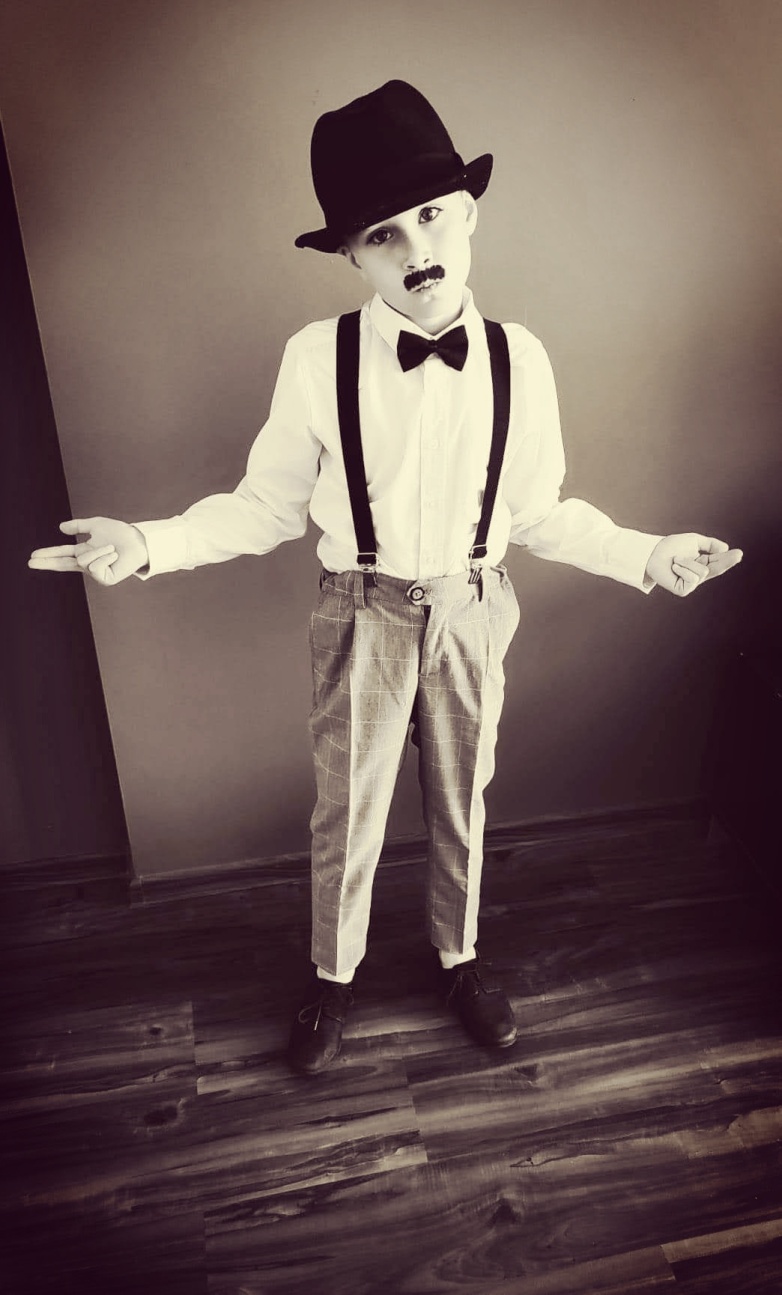 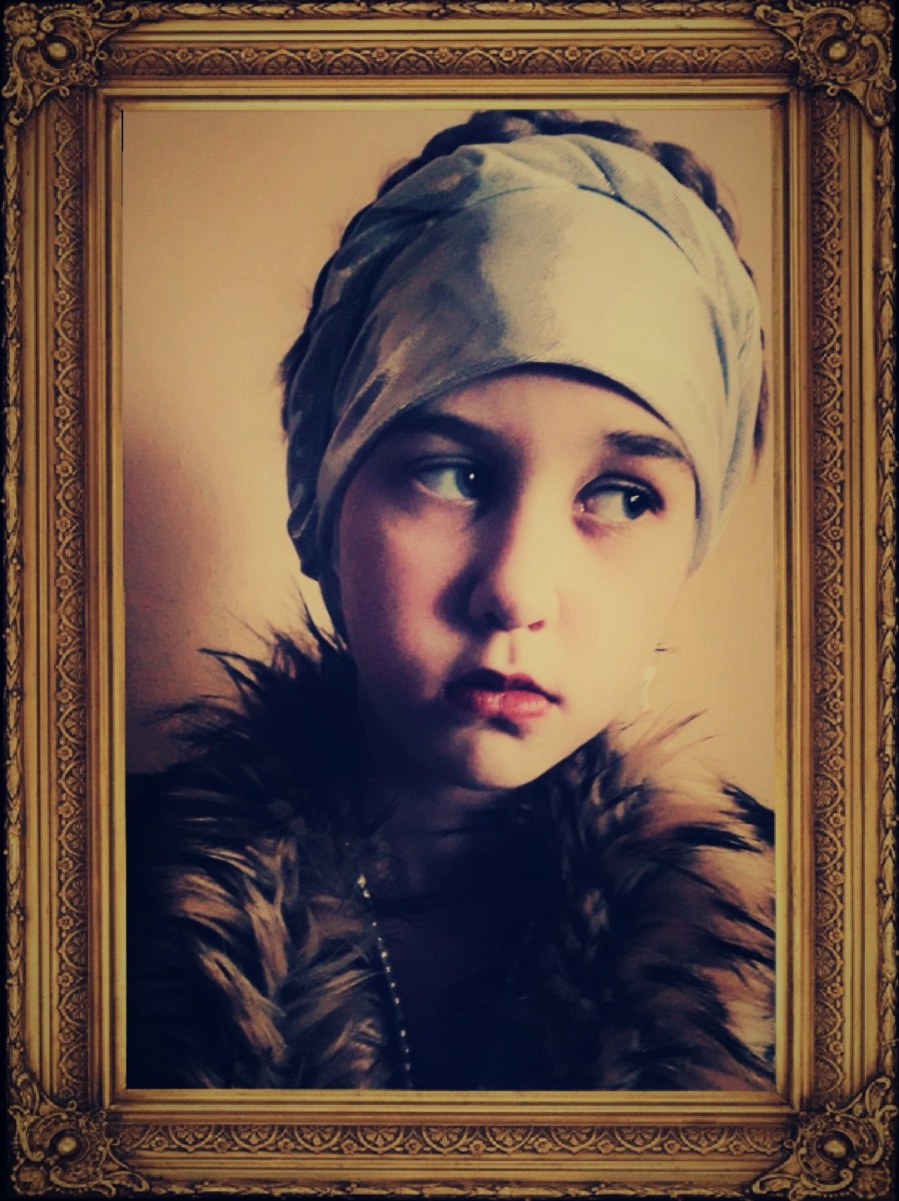 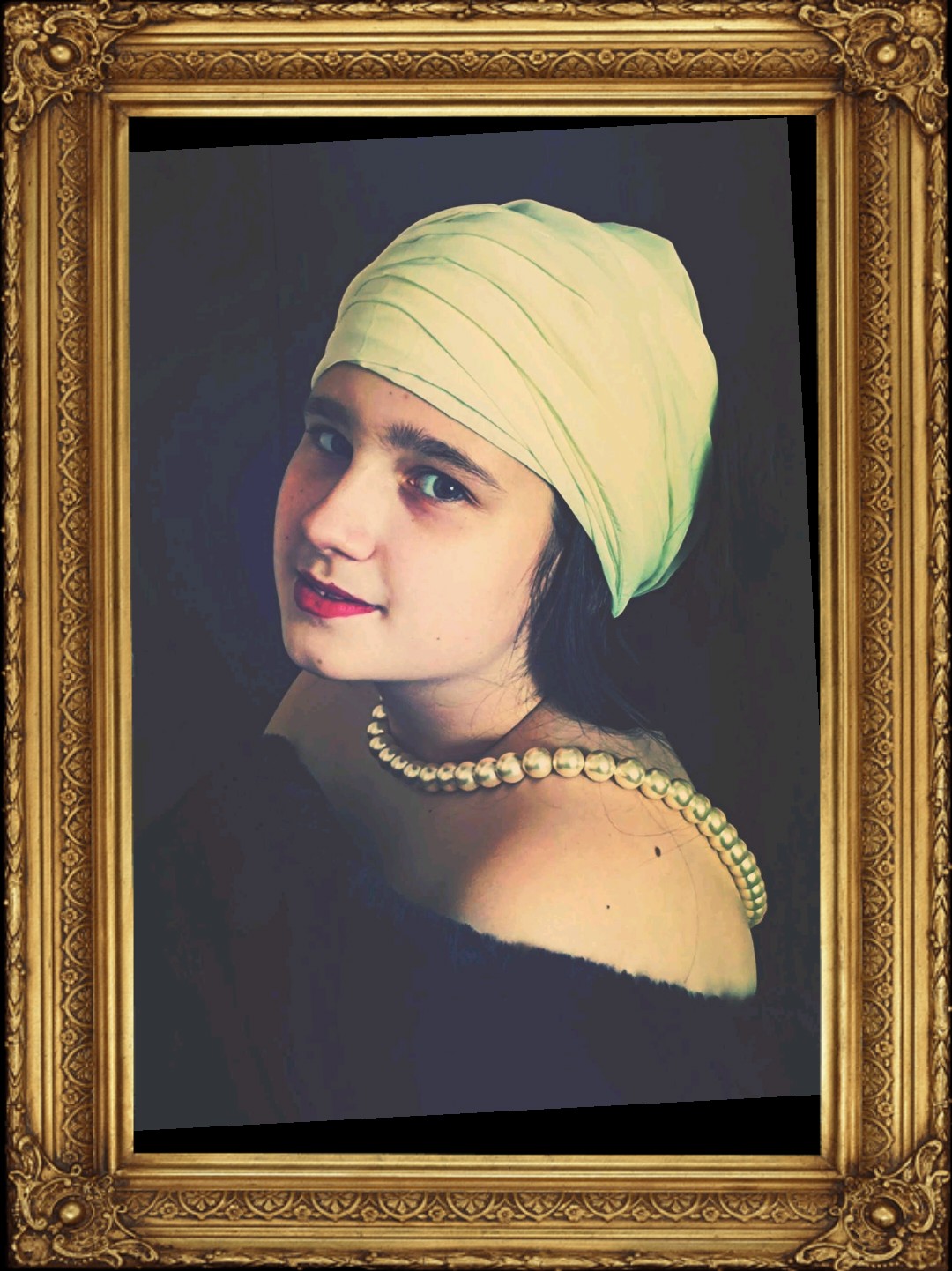 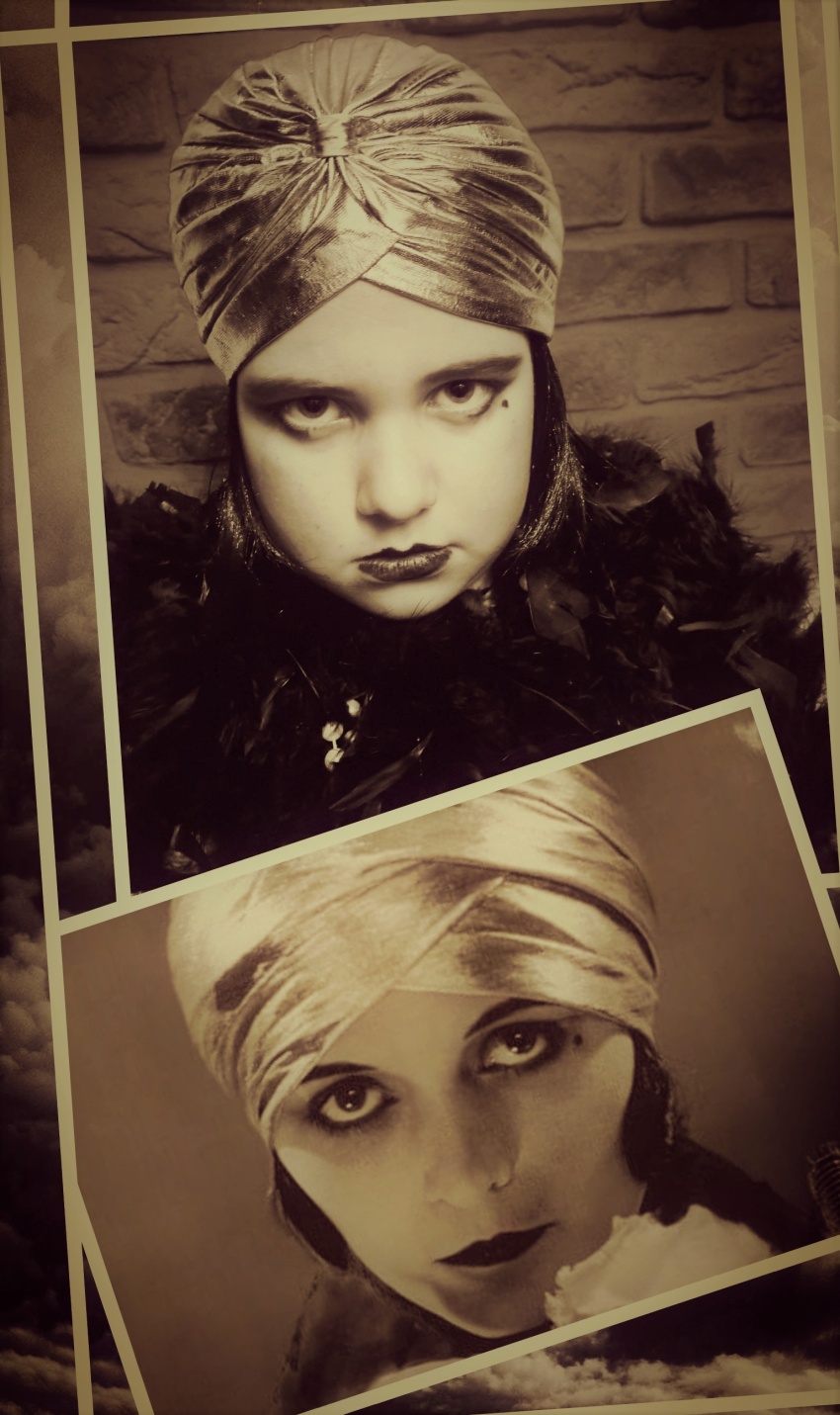 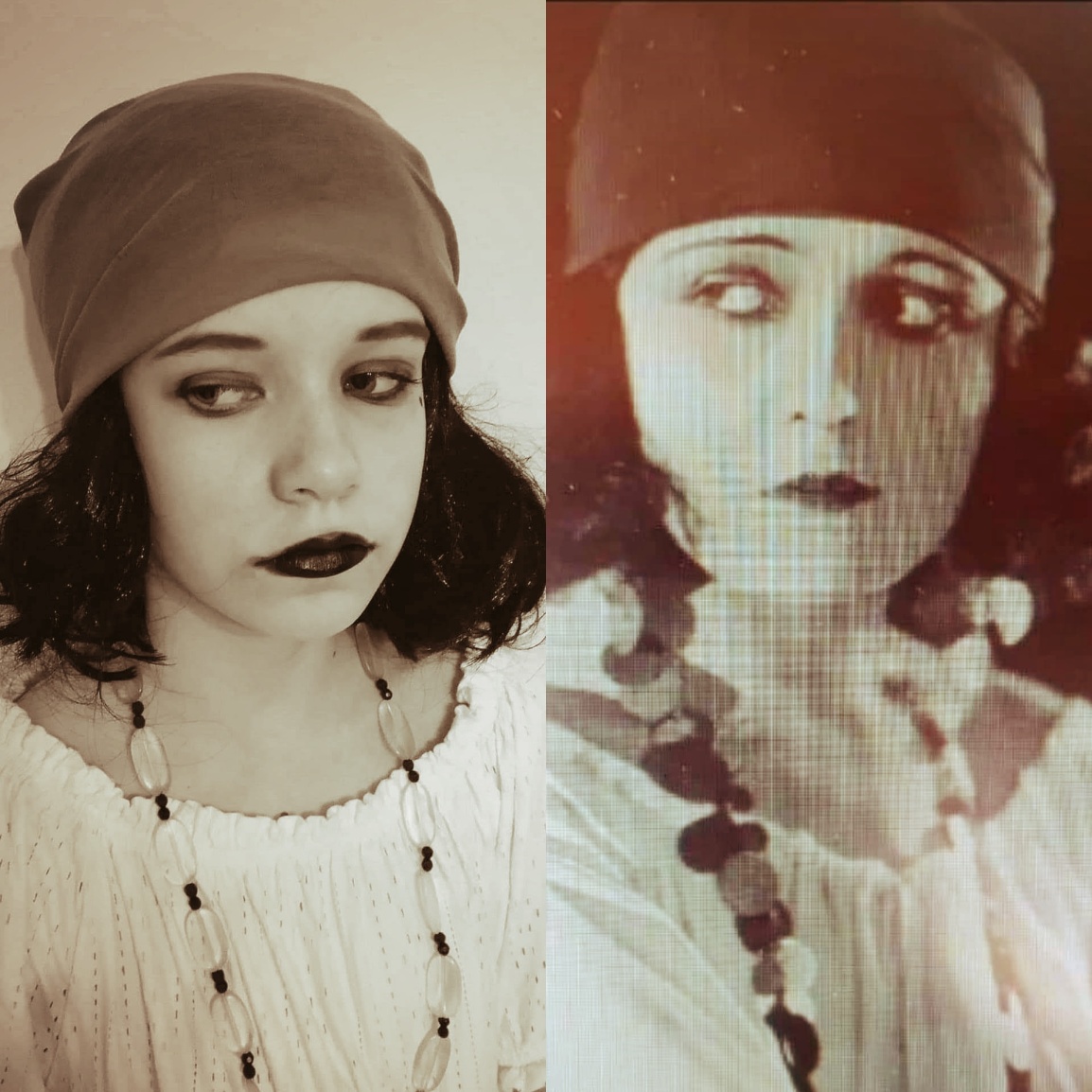 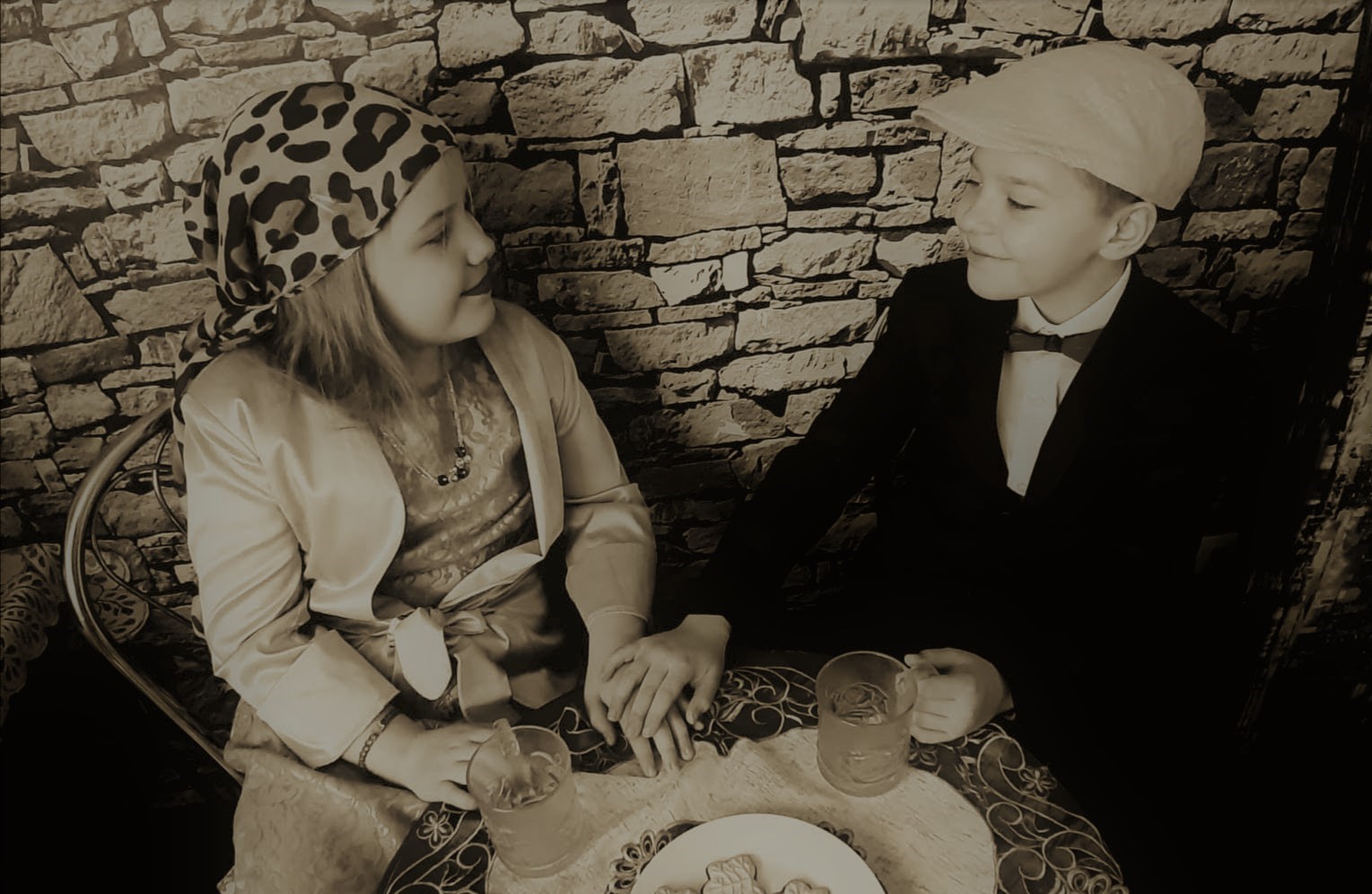 W końcu nadszedł czas na rozdanie nagród za konkursy…
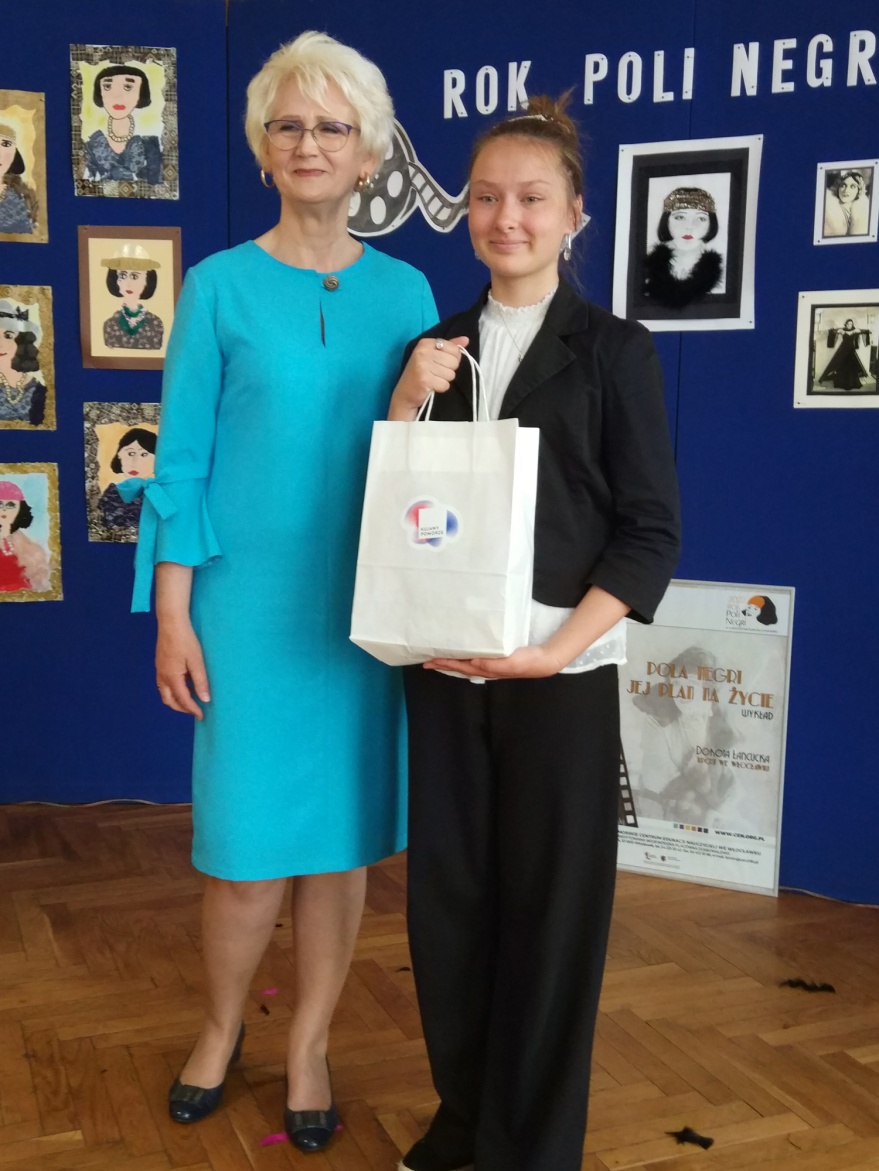 Pani Grażyna Troszyńska – dyrektor Kujawsko – Pomorskiego Centrum Edukacji Nauczycieli 
we Włocławku wręczyła nagrodę Oldze Kowalskiej z kl.VIIb za zajęcie przez nią 
I miejsca w konkursie wiedzy na temat życia Poli Negri.
Pani Dorota Łańcucka nagrodziła uczennicę klasy Vb Agatę Obrębską za zajęcie I miejsca
 w konkursie na portret Poli Negri.
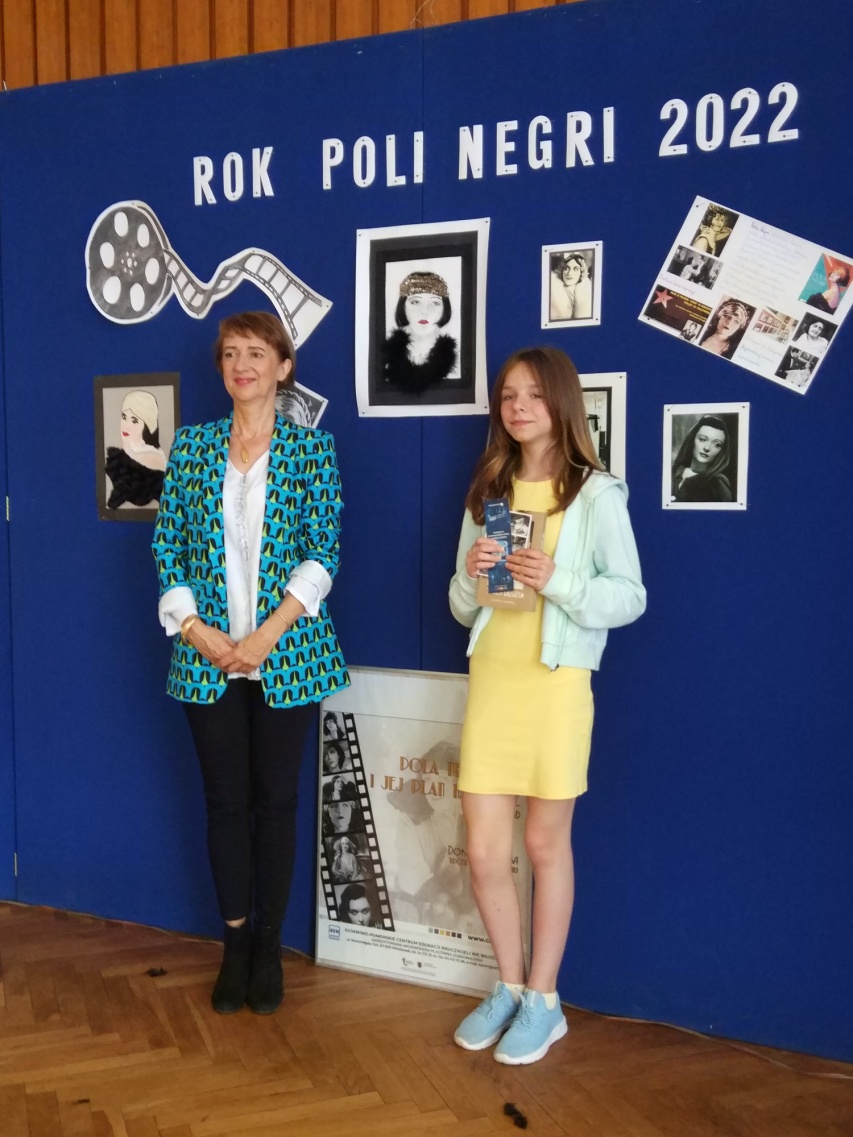 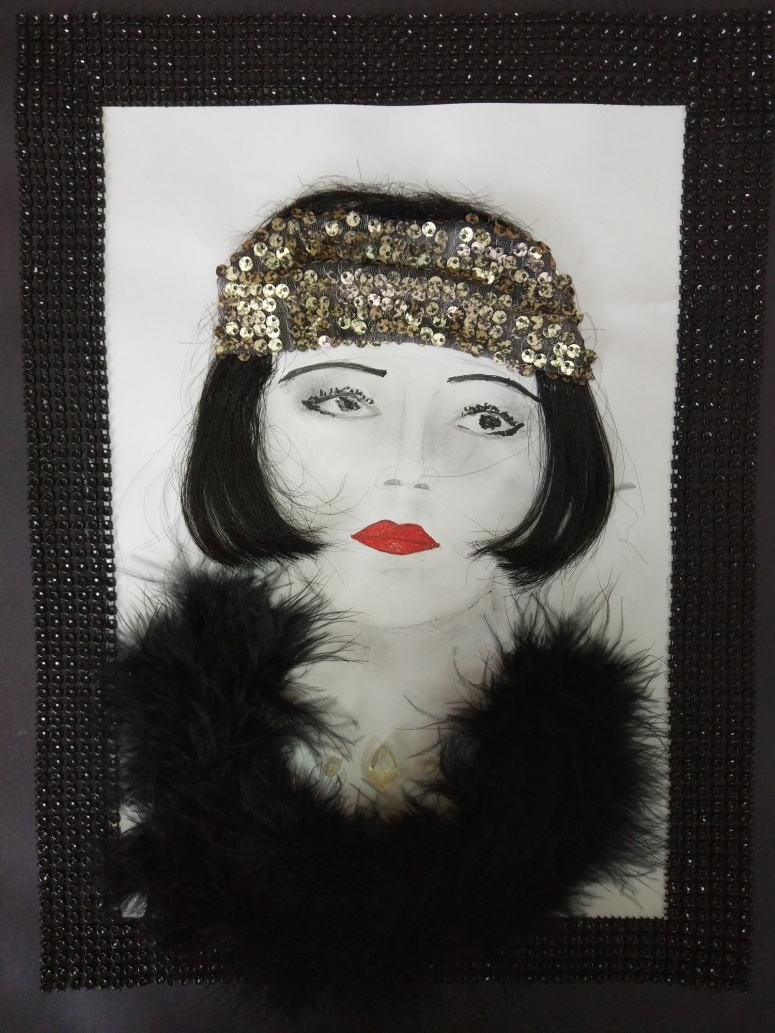 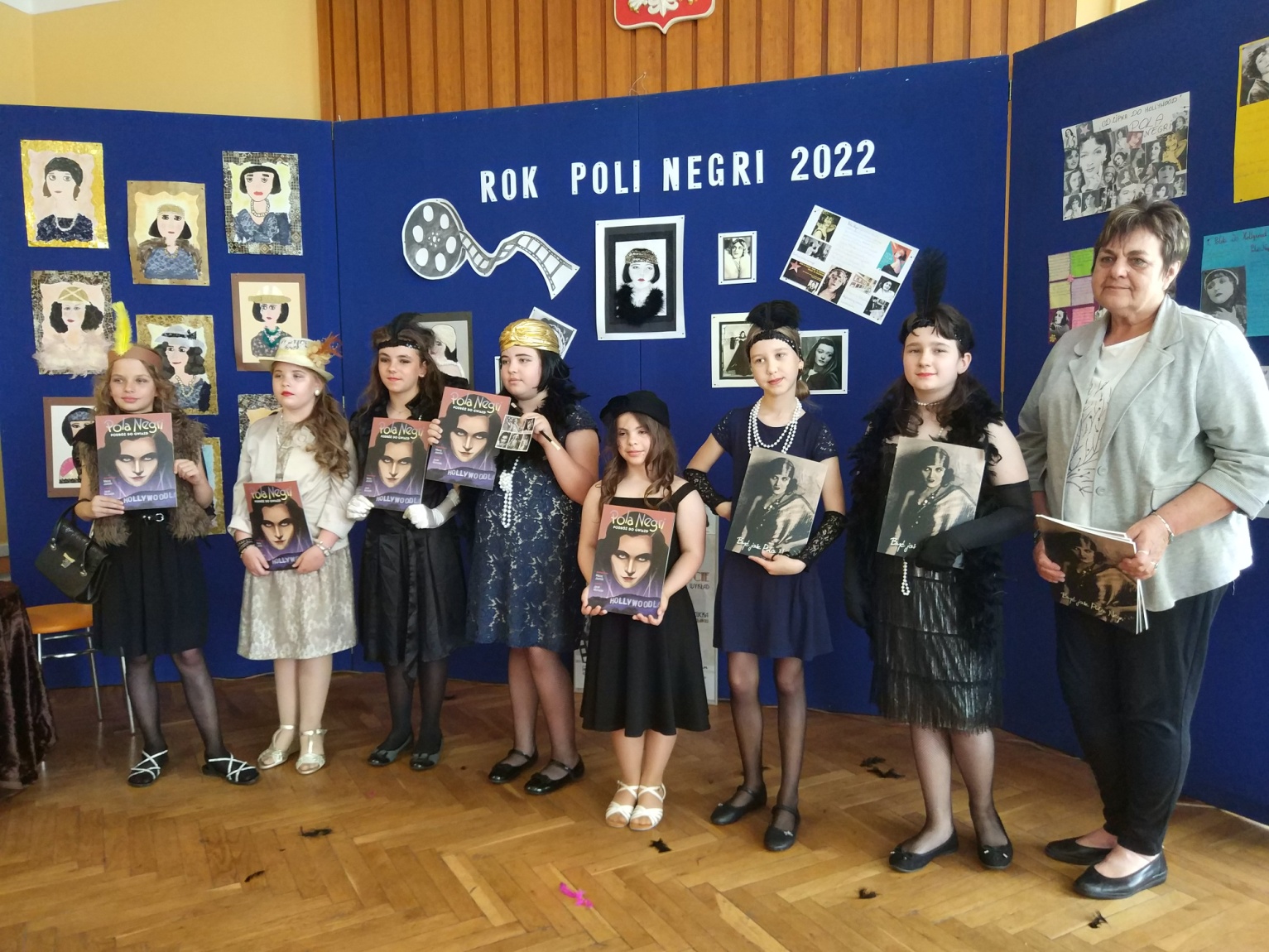 Prezes Lipnowskiego Towarzystwa Kulturalnego im. Poli Negri 
pani Bożena Piotrowska rozdała nagrody uczennicom klasy IIIa 
za wykonane przez nie niezwykłe portrety aktorki.
Pani Beata Krauze z Lipnowskiego Towarzystwa Kulturalnego im. Poli Negri podziękowała wychowawczyniom klas trzecich za ciekawą uroczystość, przybliżającą uczniom SP5 w Lipnie postać słynnej gwiazdy kina niemego.
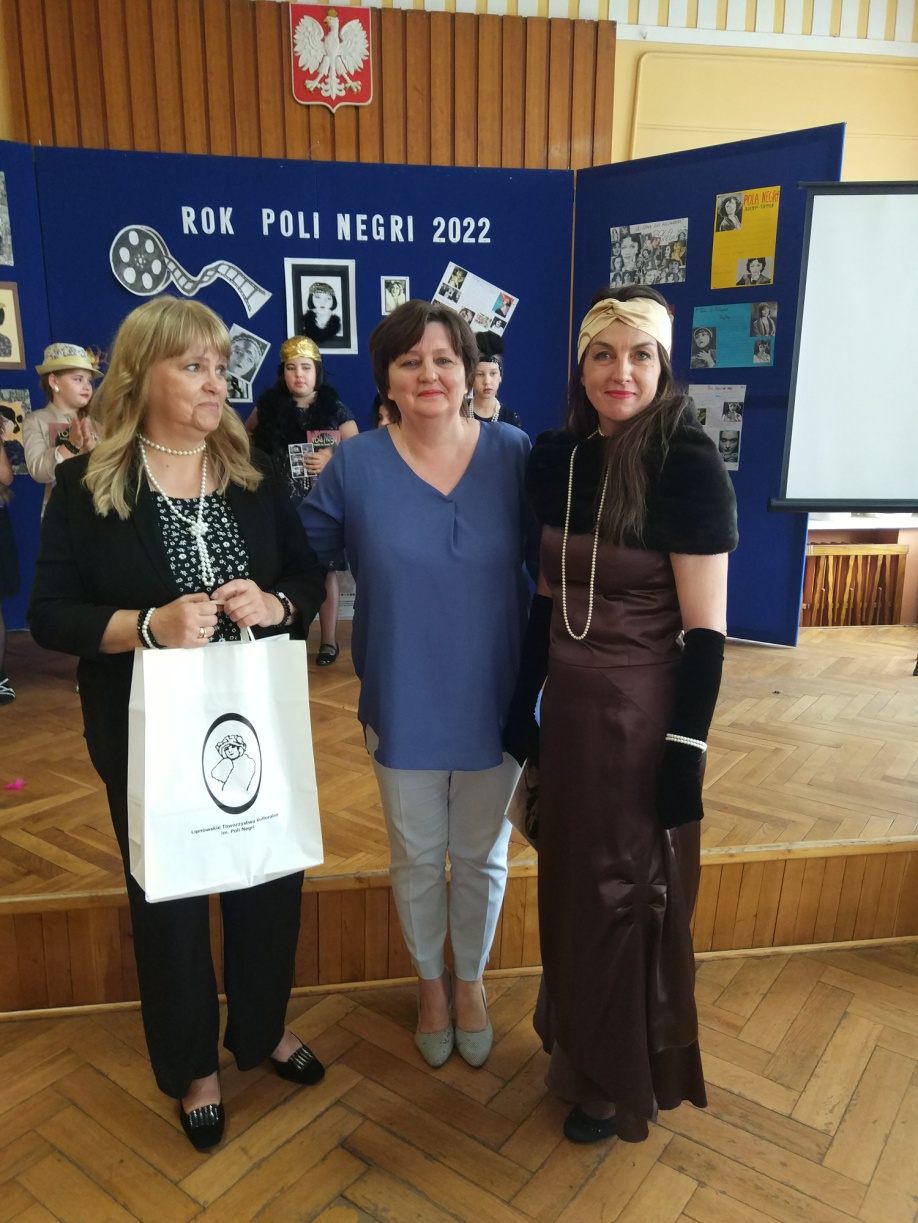 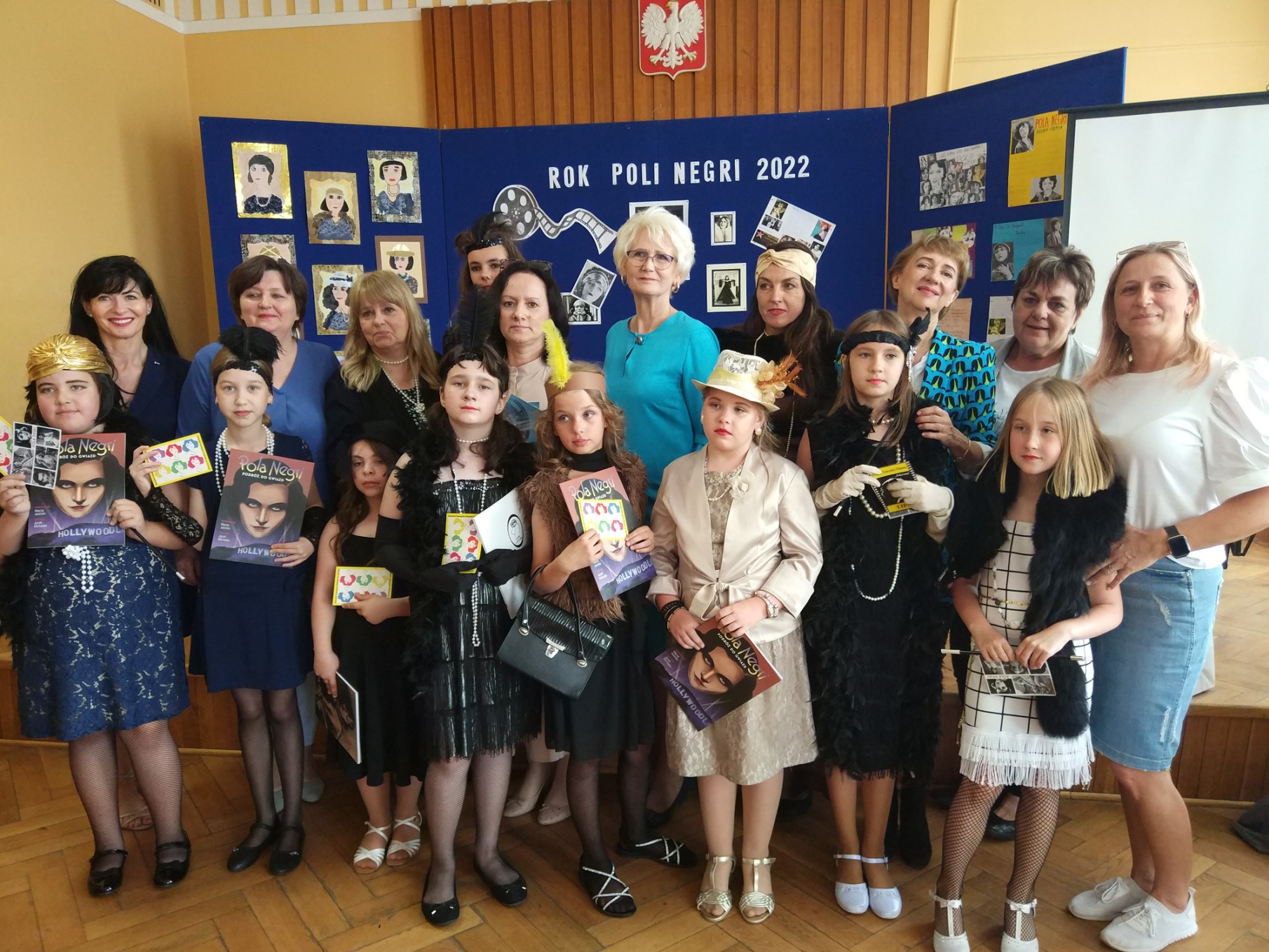 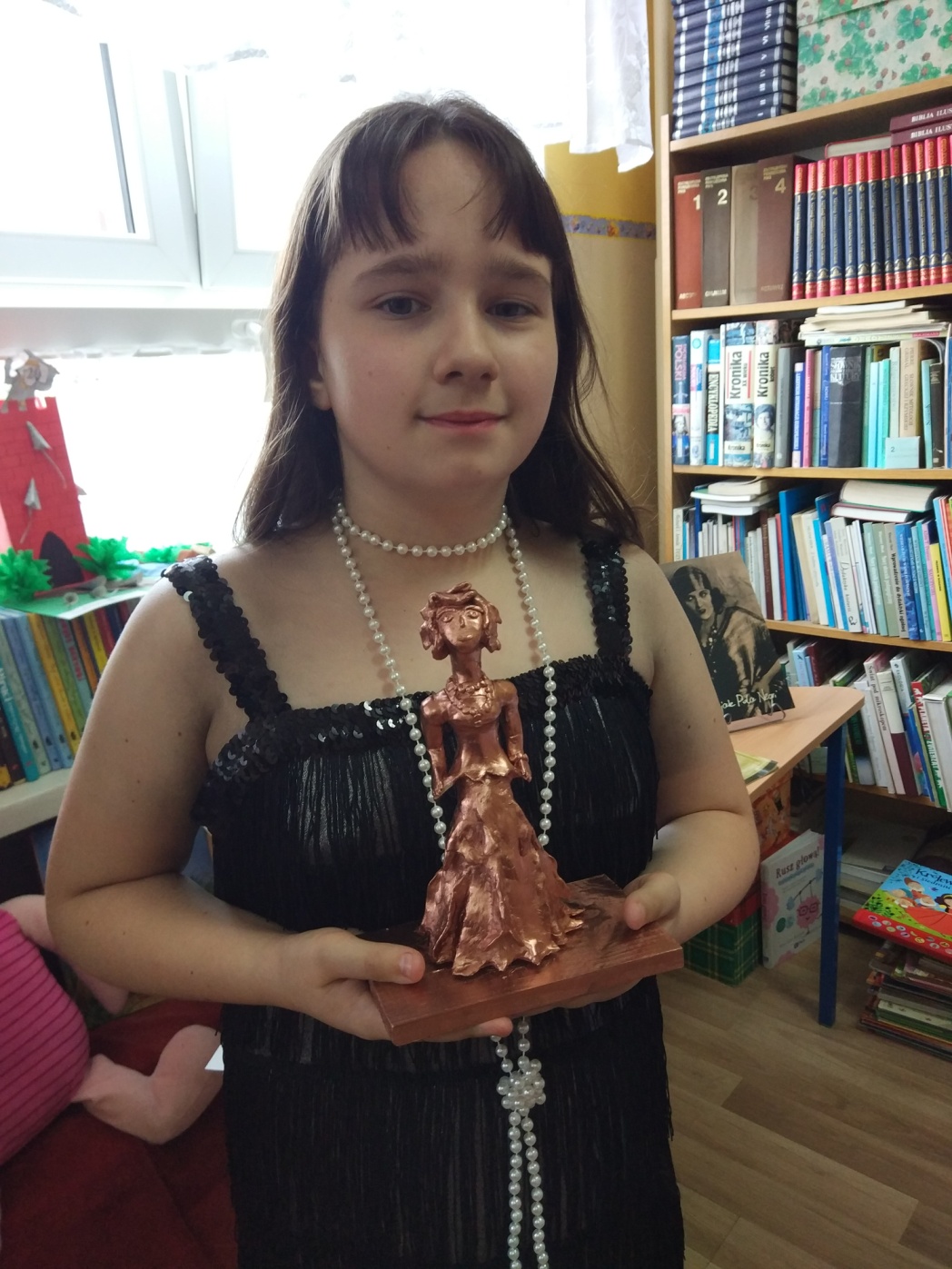 Ola z klasy IIIa 
samodzielnie 
wyrzeźbiła statuetkę 
słynnej Poli Negri!
A oto prace plastyczne wykonane przez uczniów klasy IIIa
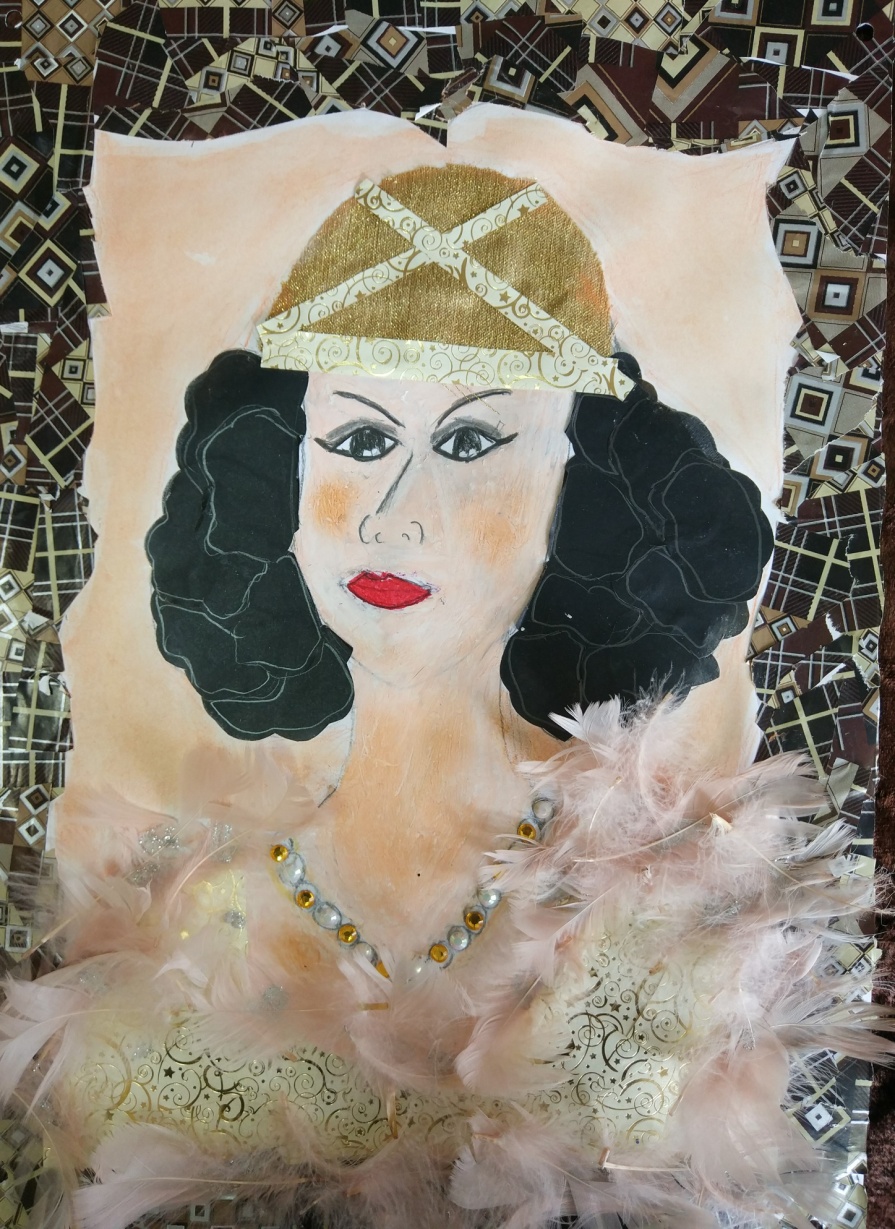 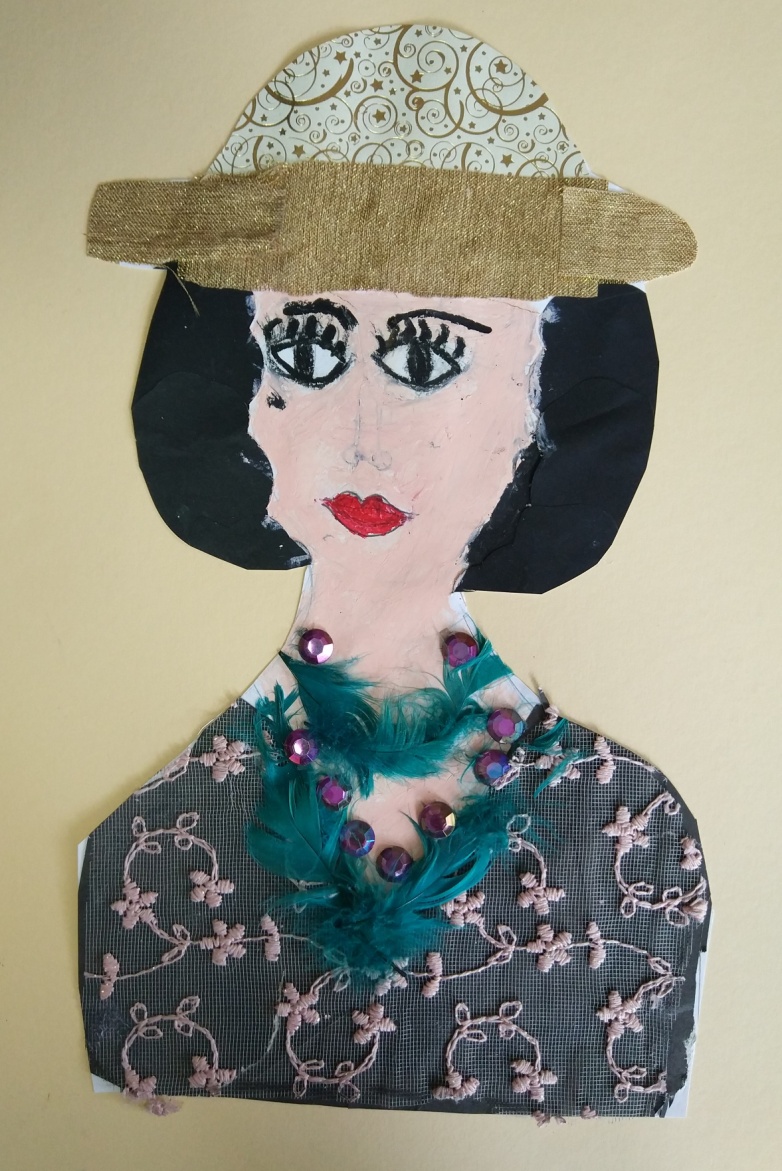 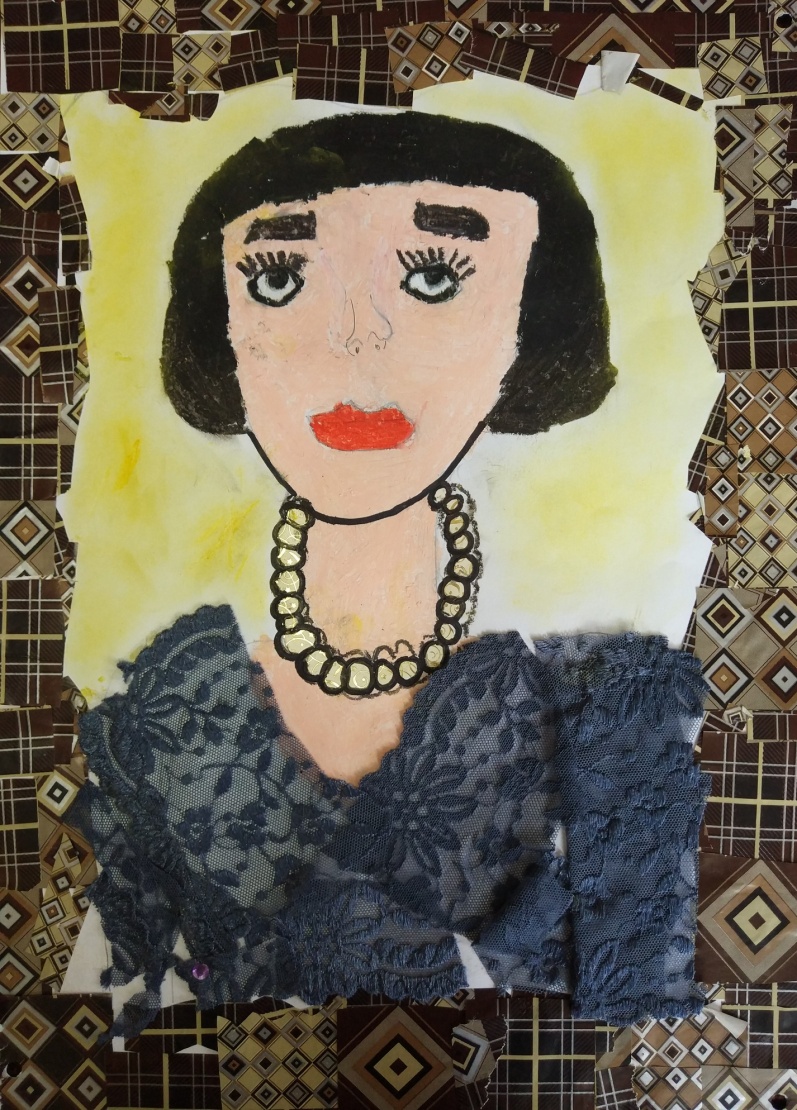 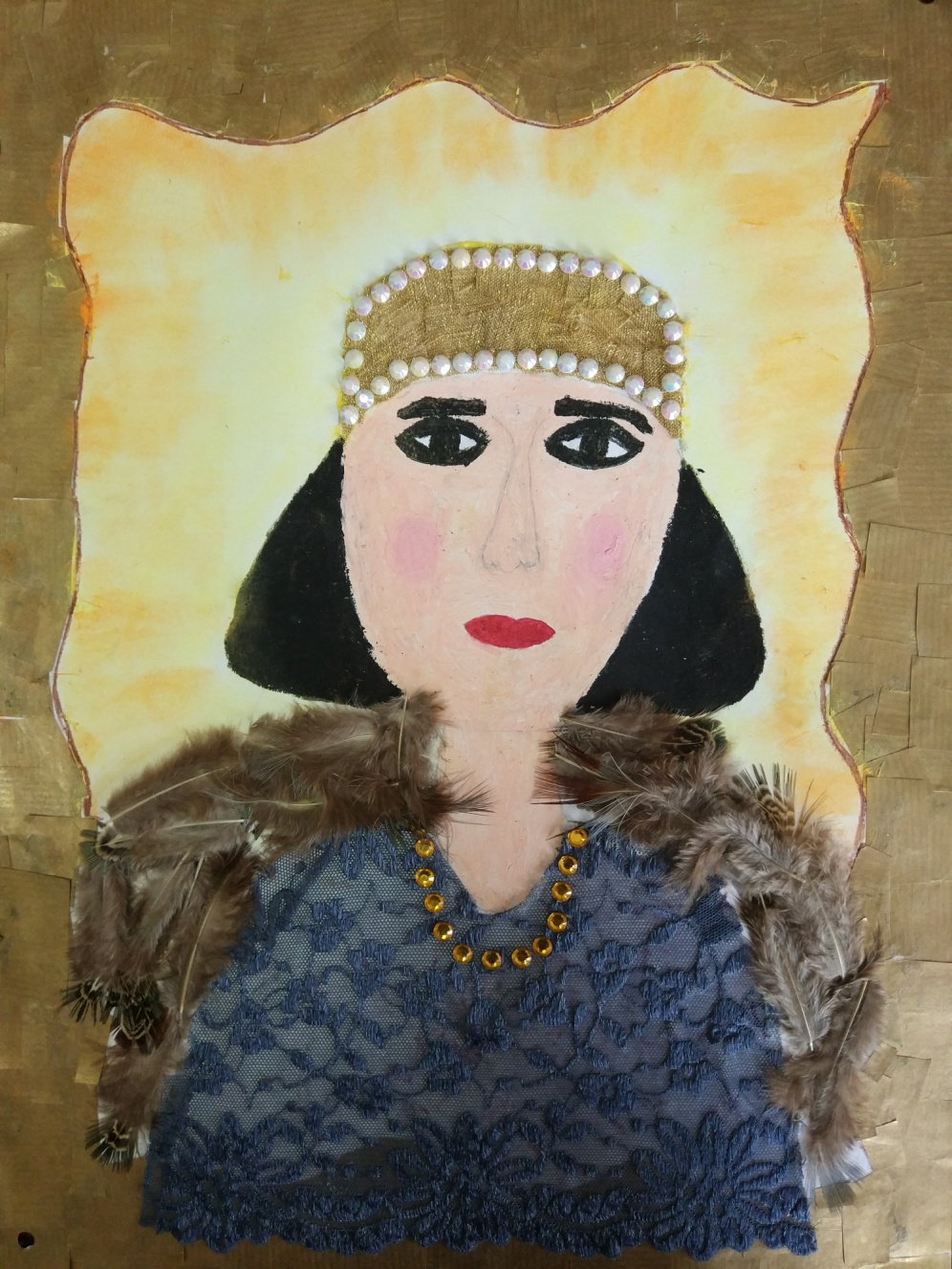 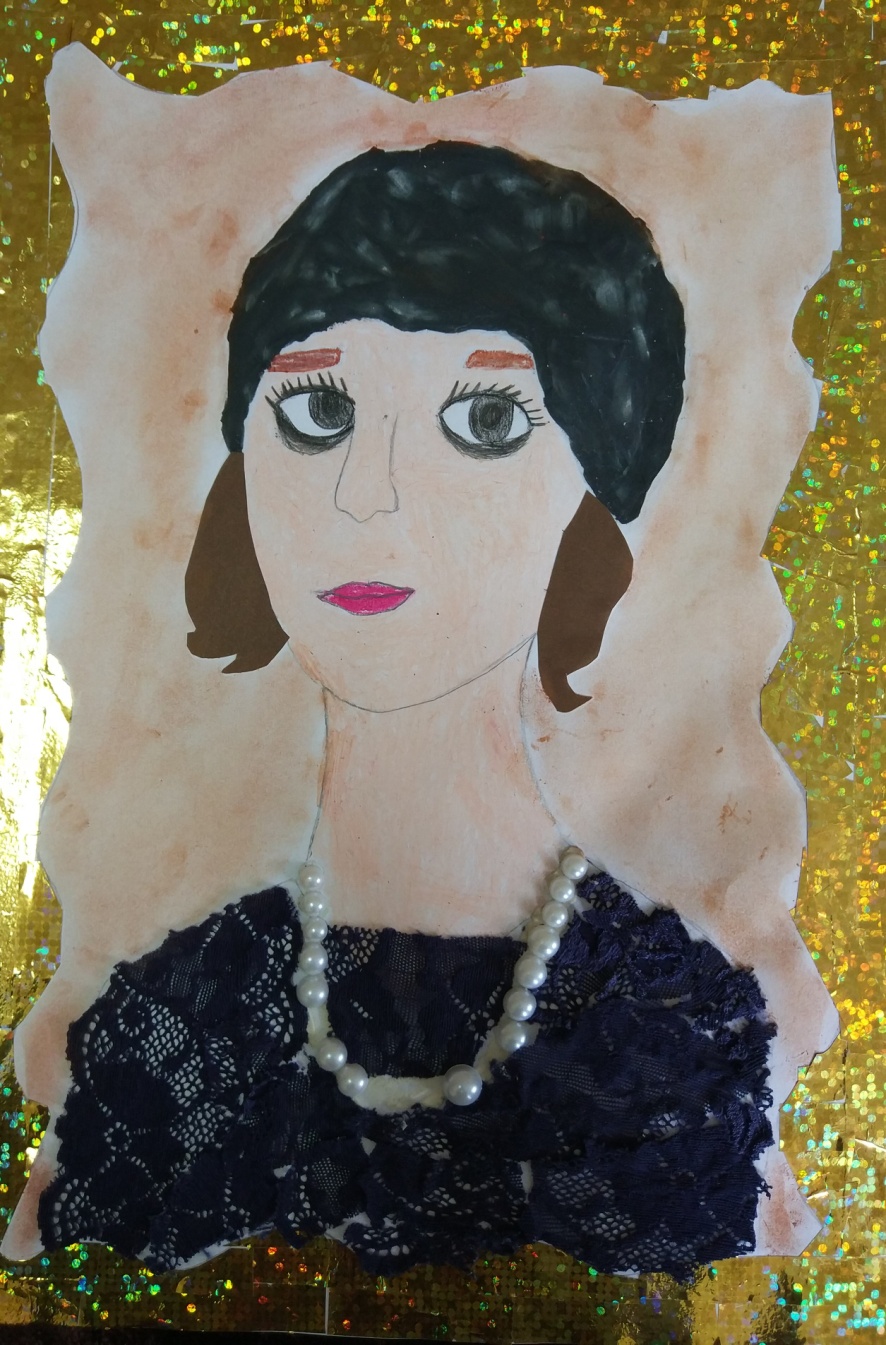 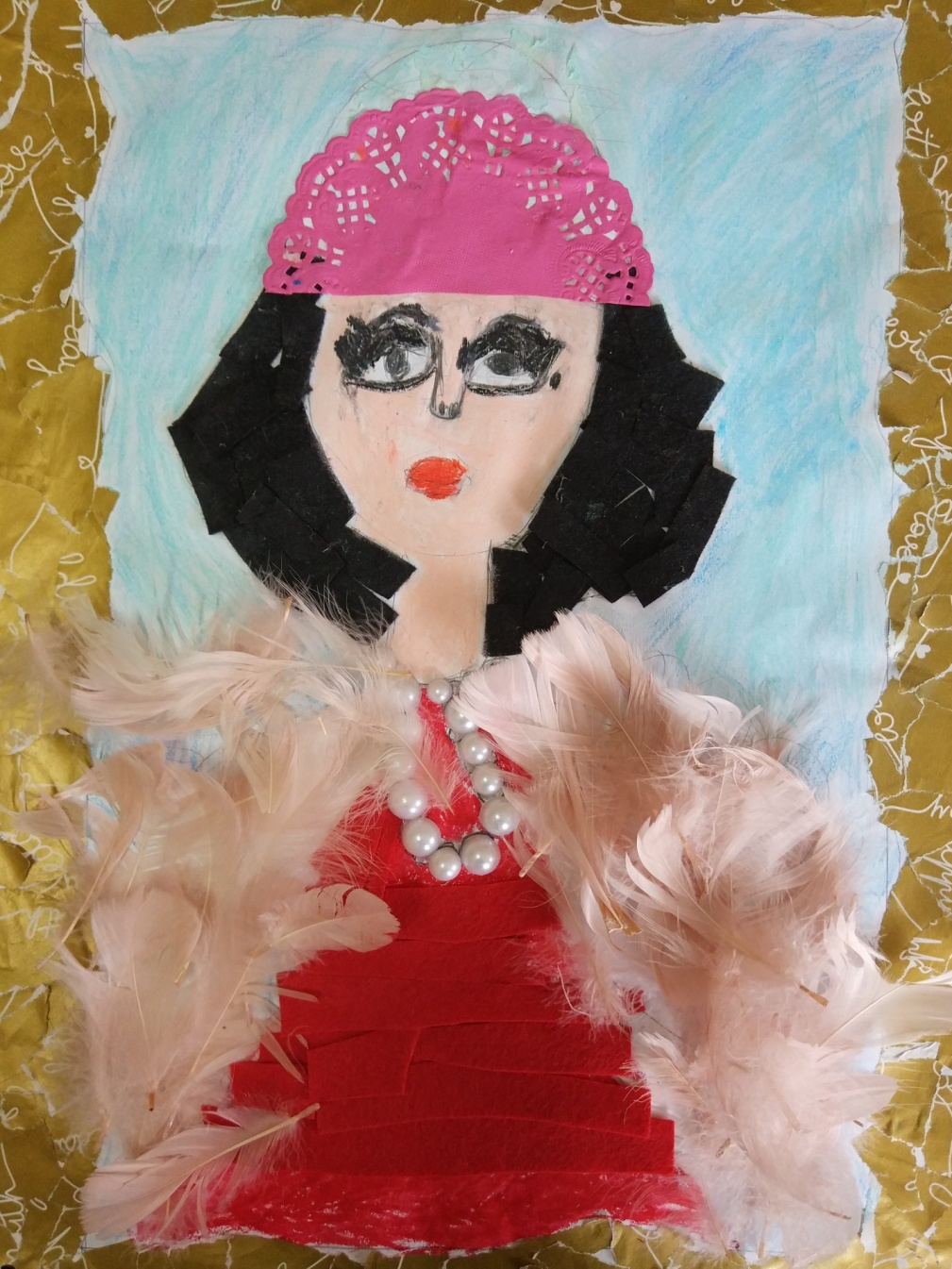 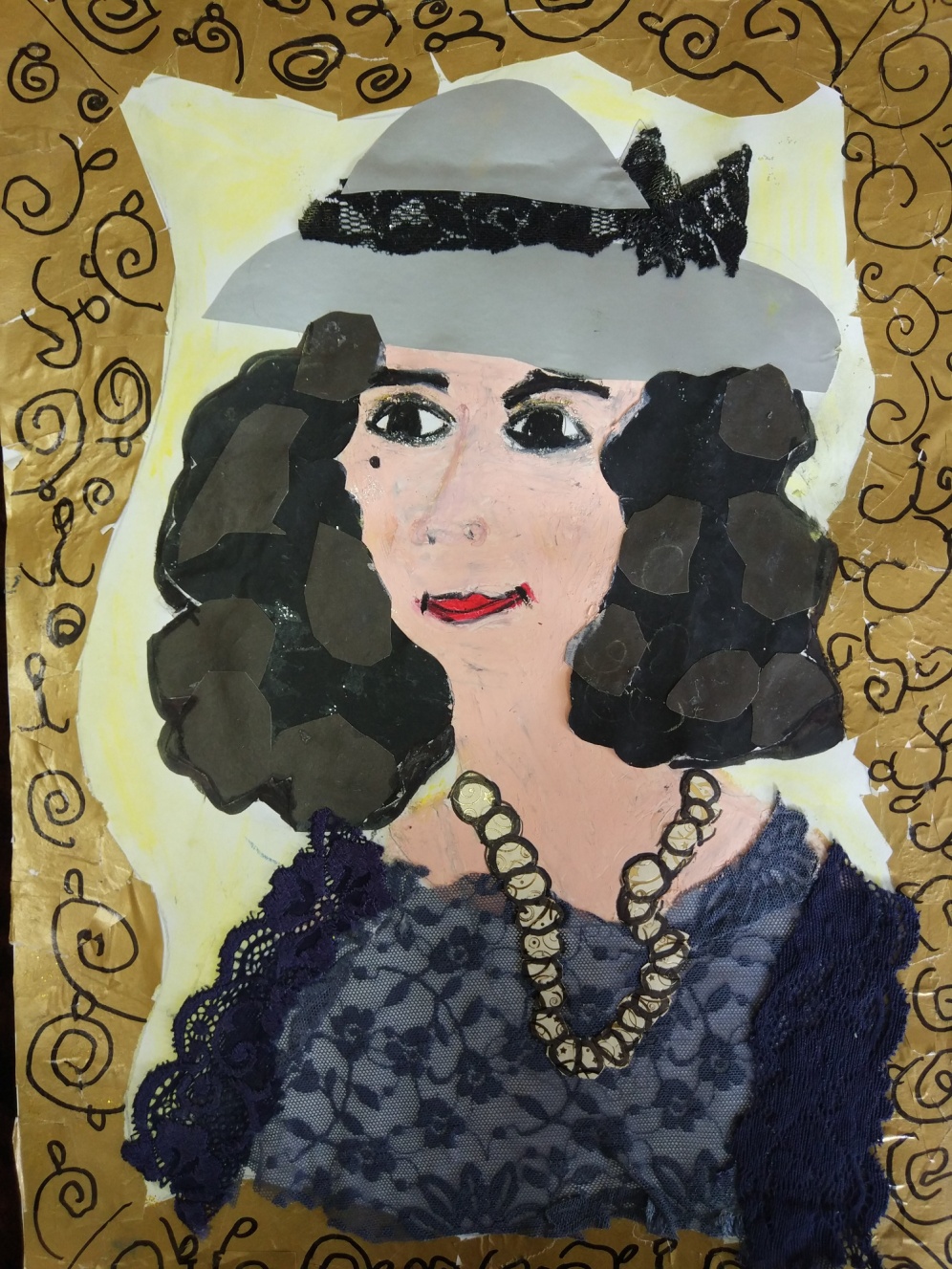 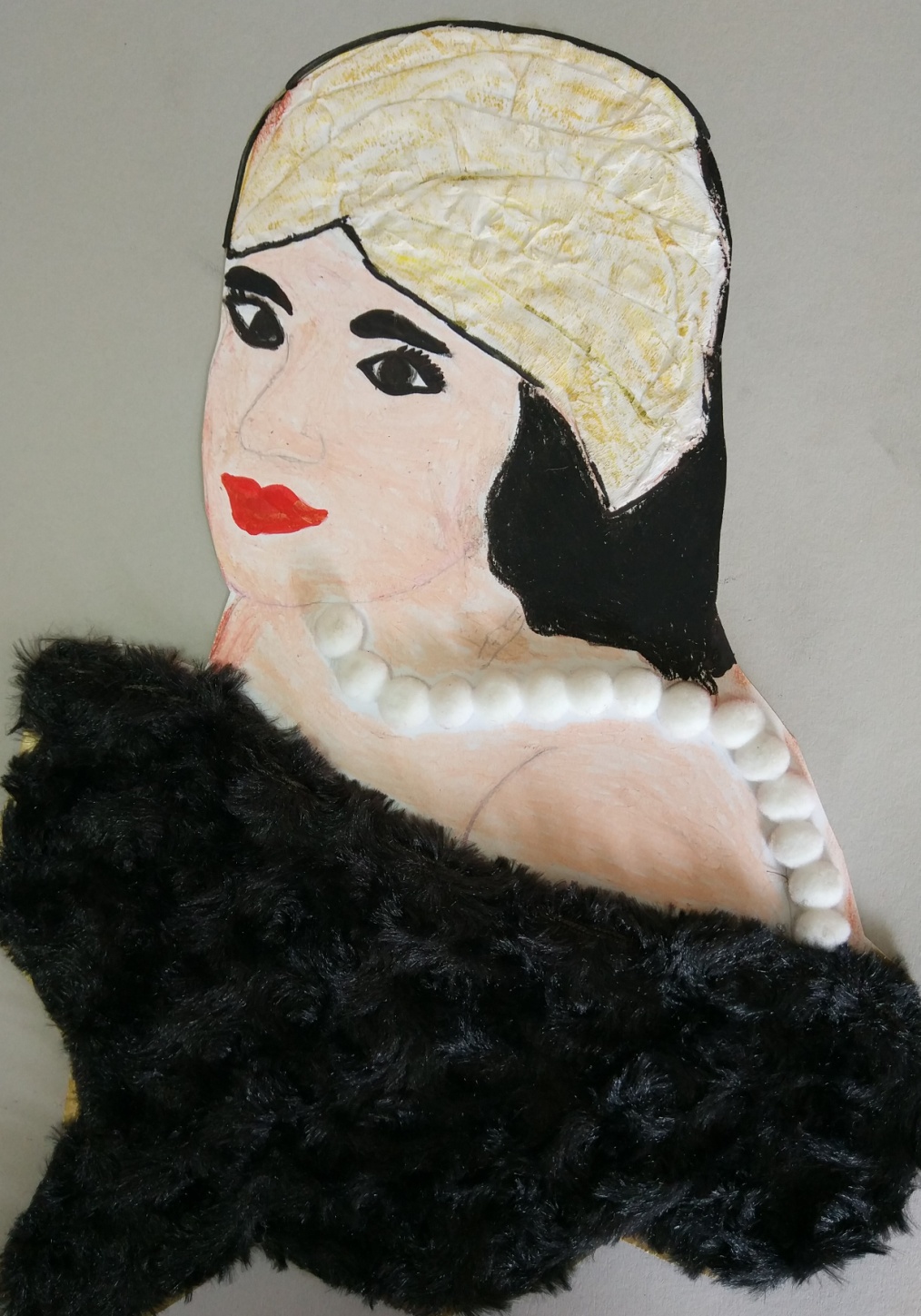 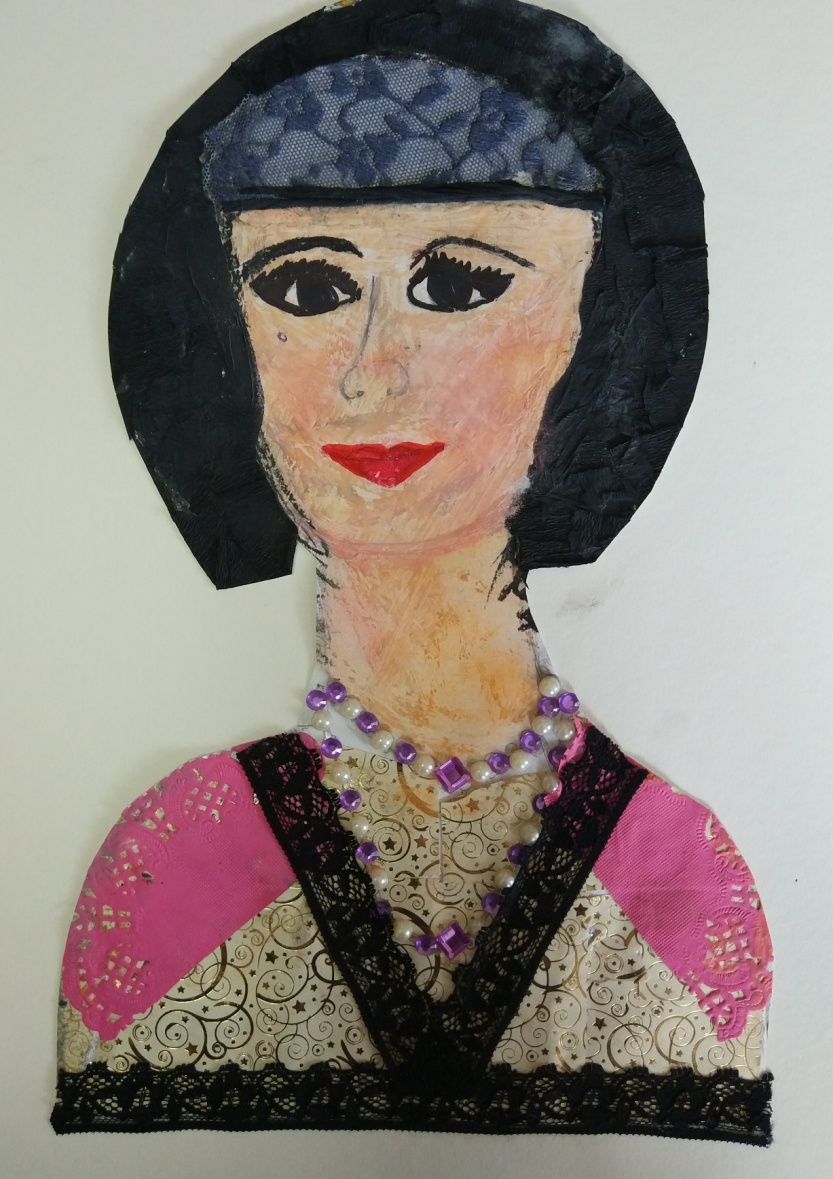 Dzieci wykonały też okolicznościowe plakaty
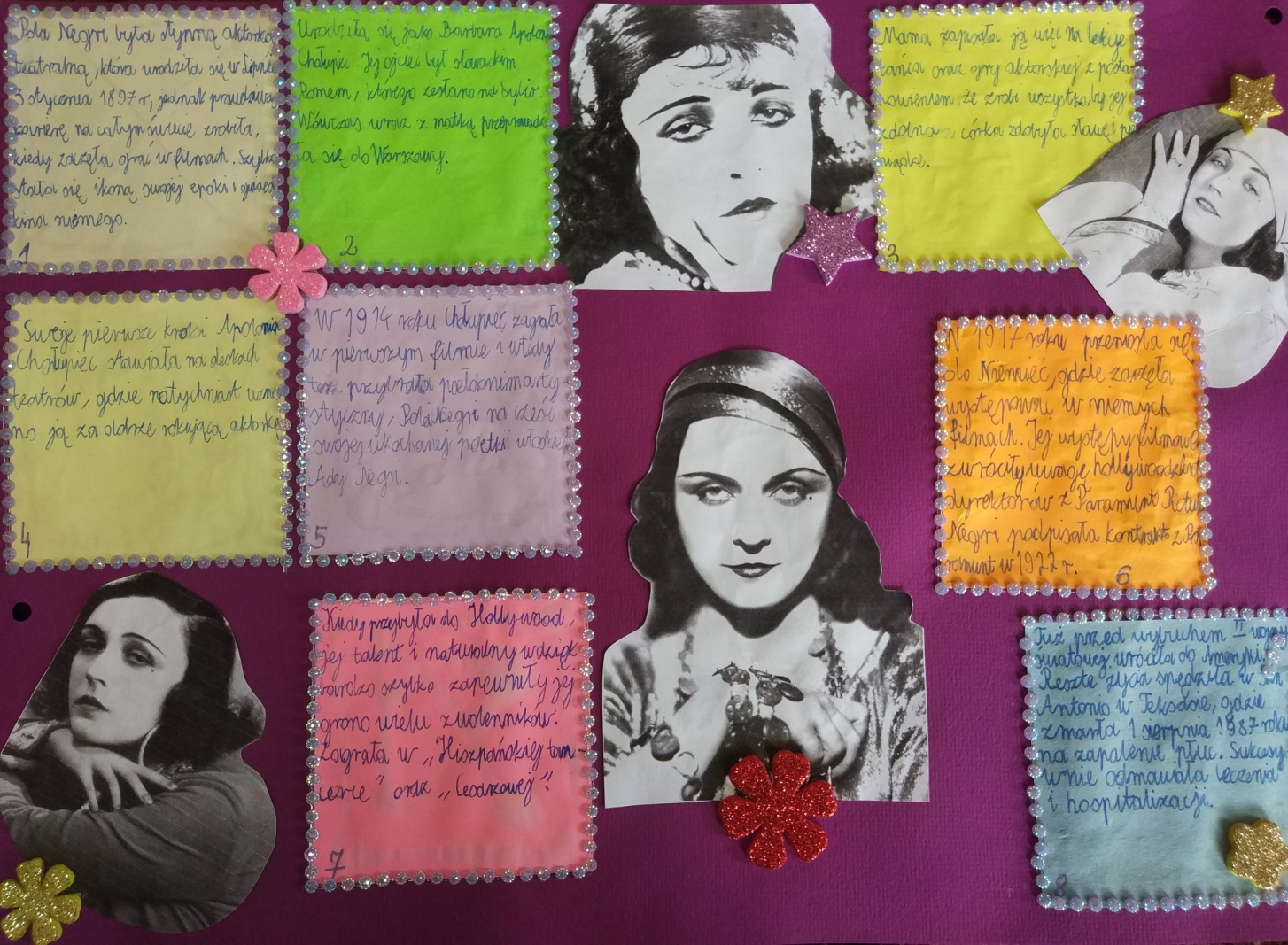 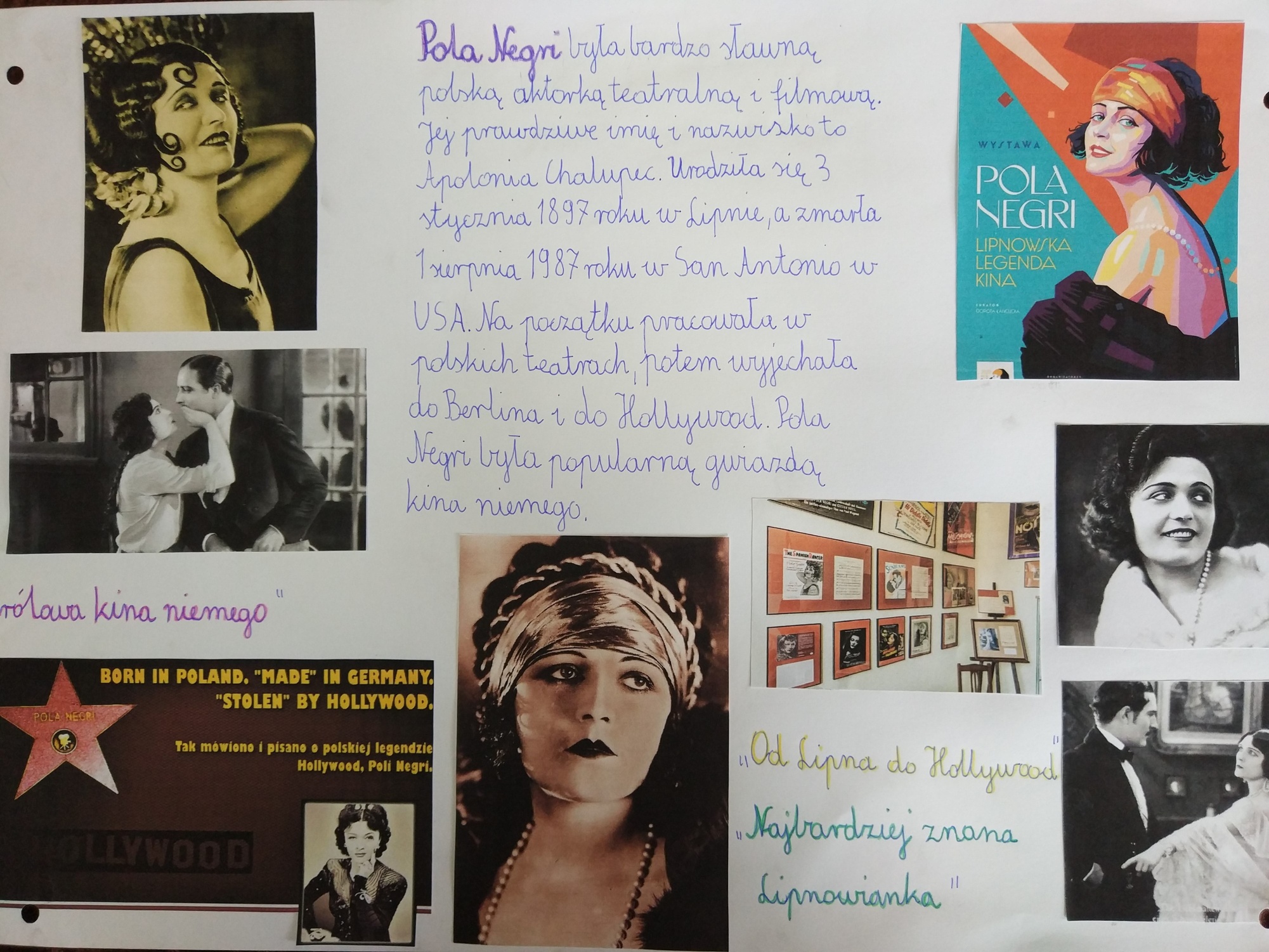 Rok Poli Negri 2022
w
Szkole Podstawowej nr 5 
im. Jana Pawła II w Lipnie